Early Modernism: The Generation of the 1860s 
and the Institution of Art Music
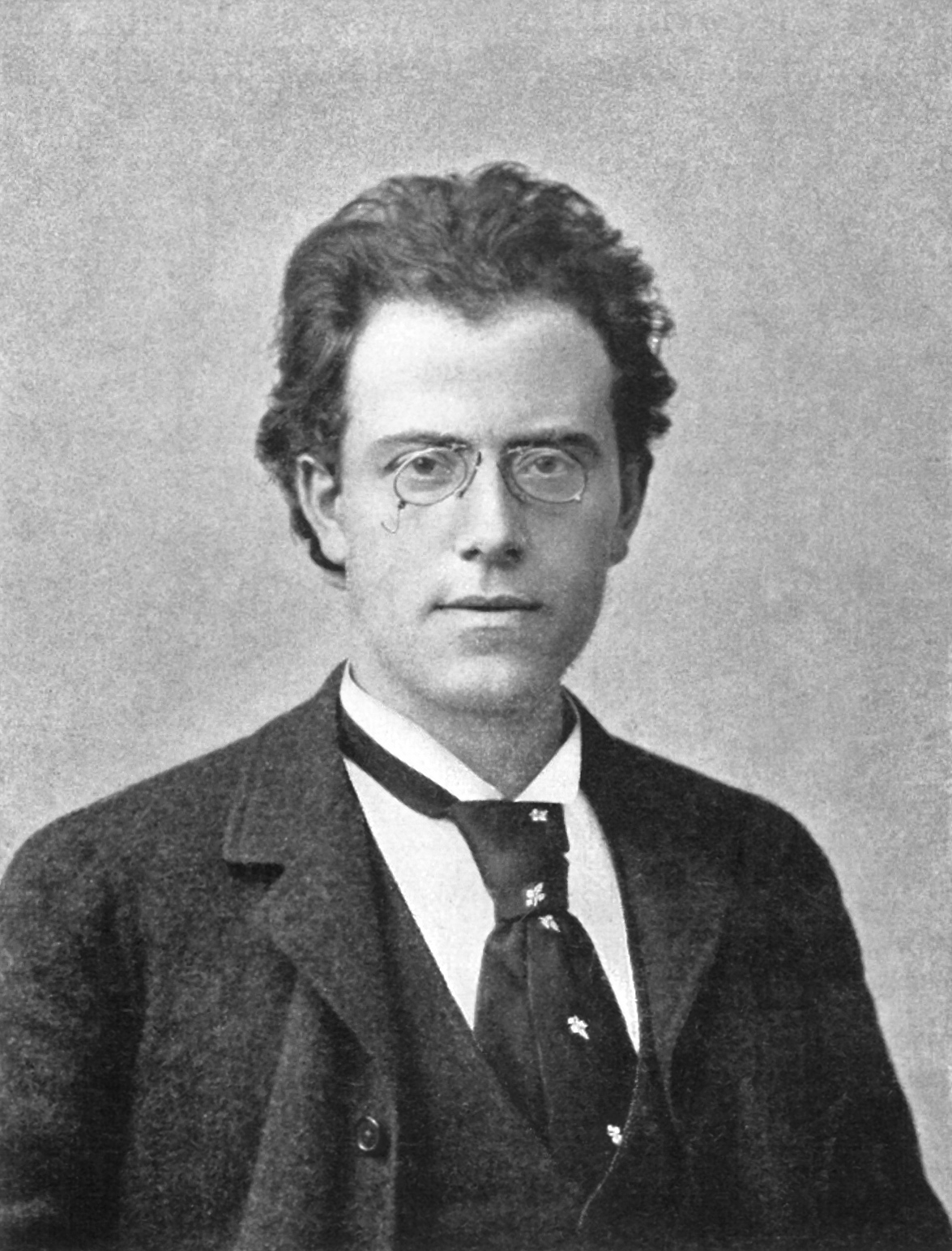 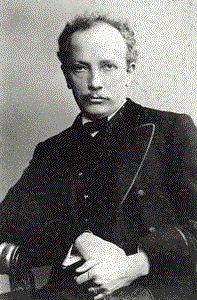 Early Modernism: The Generation of the 1860s 
and the Institution of Art Music
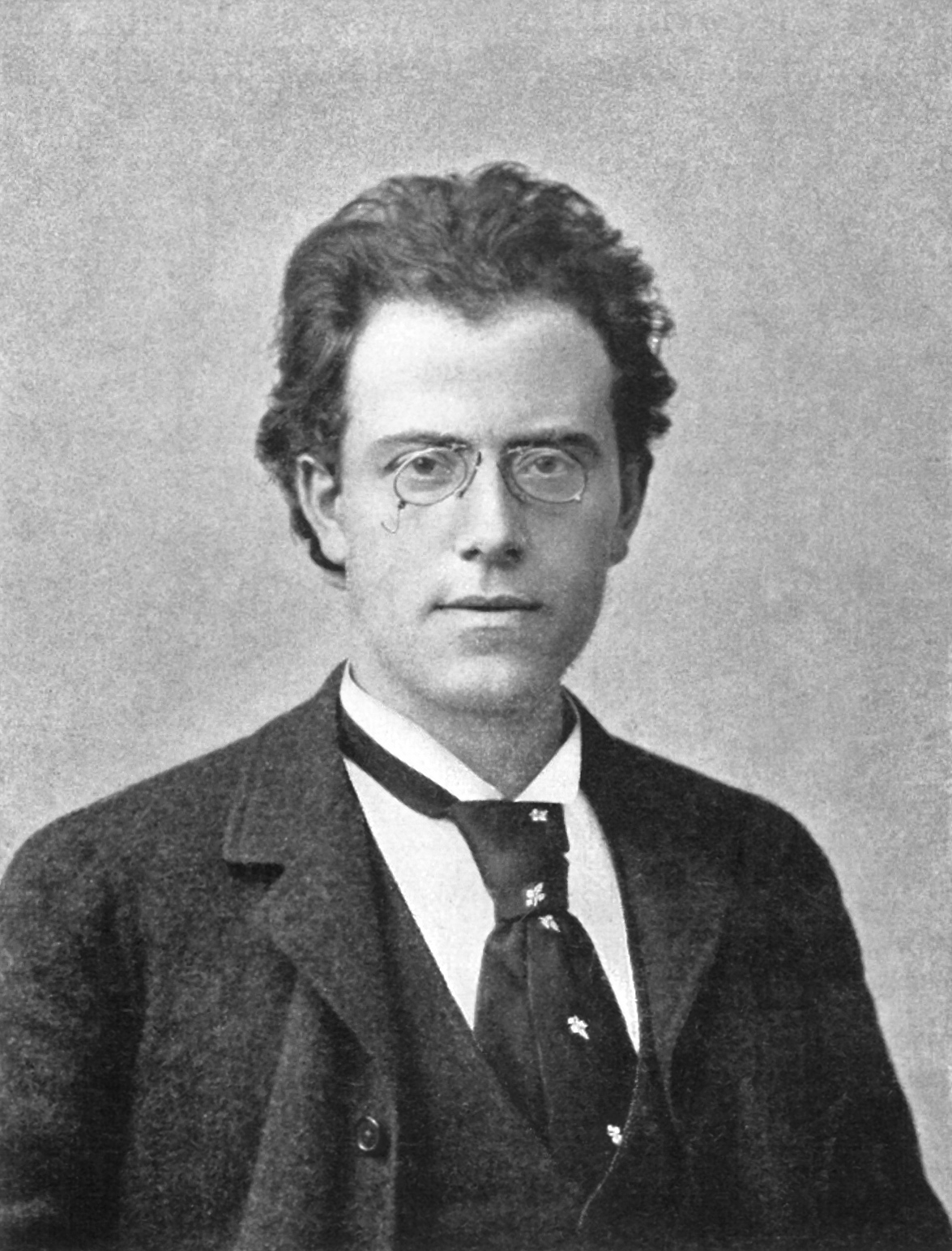 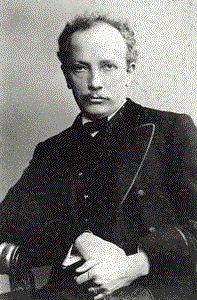 Tone Poem: Don Juan, 1889
Early Modernism: The Generation of the 1860s 
and the Institution of Art Music
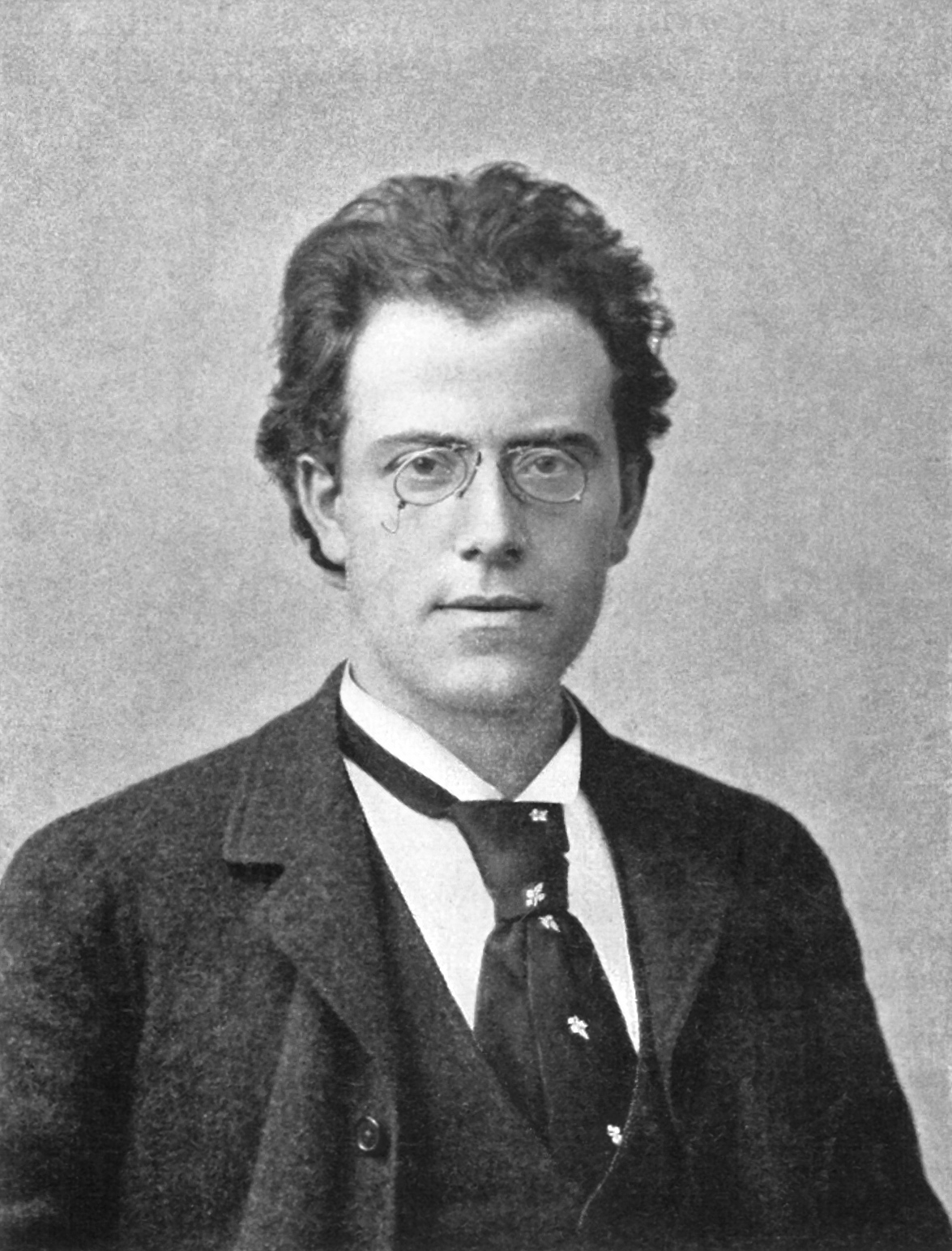 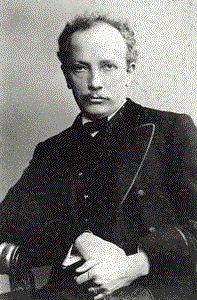 Symphony No. 1 (first version), 1889
Early Modernism: The Generation of the 1860s 
and the Institution of Art Music
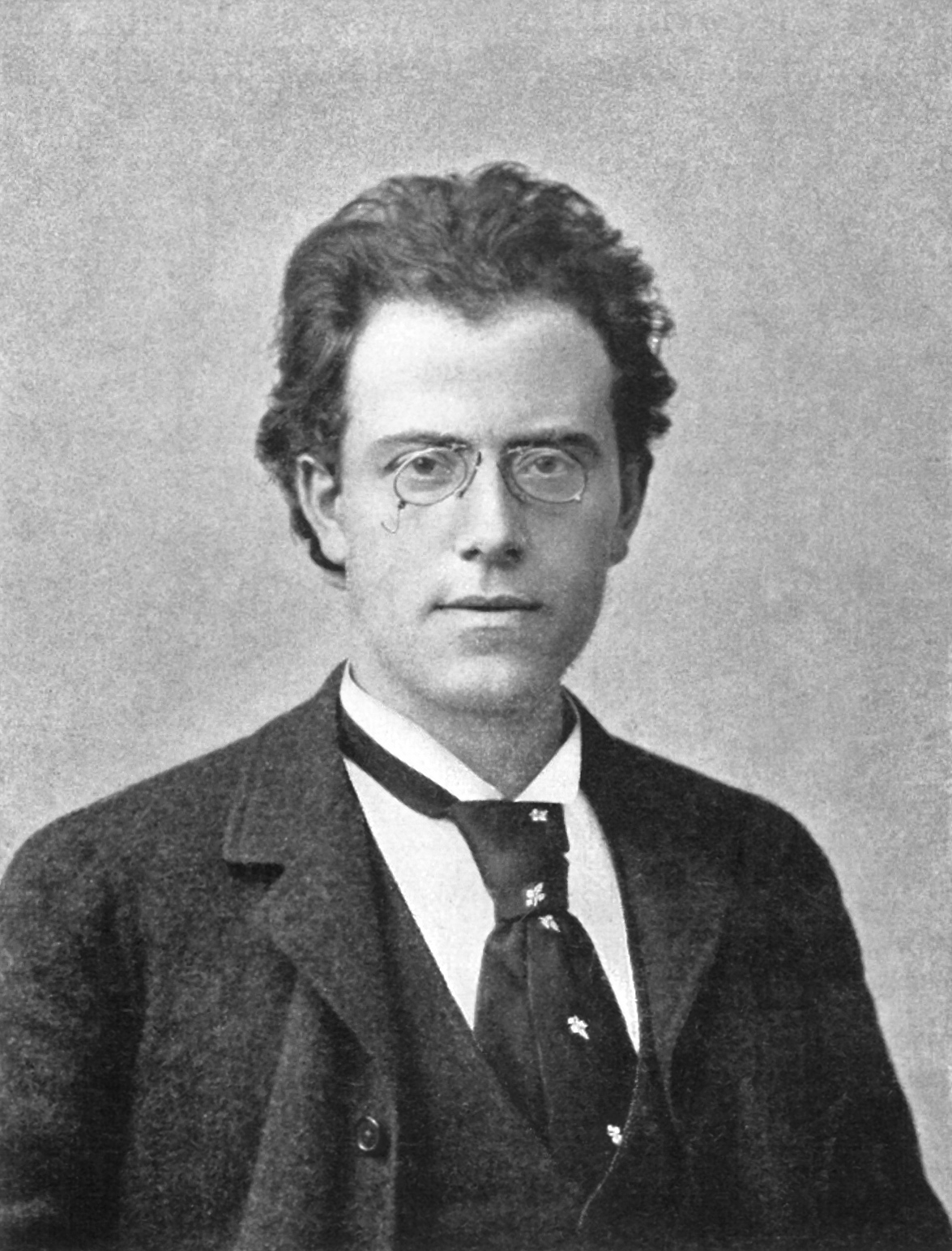 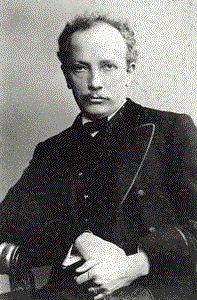 C. 1889: The onset of “early modernism”?
Tone Poem: Don Juan, 1889
Symphony No. 1 (first version), 1889
By the 1870s and 1880s:
The fuller consolidation of the Institution of Art Music




By the 1890s:
The rise of new-generational “early modernism”
By the 1870s and 1880s:
The fuller consolidation of the Institution of Art Music




By the 1890s:
The rise of new-generational “early modernism”
By the 1870s and 1880s:
The fuller consolidation of the Institution of Art Music
Performers and performance venues
Composers
Journalists, critics, educators, patrons, 
publishers, facilitators
Listeners
(educated middle 
or upper class: consumer demand)
By the 1870s and 1880s:
The fuller consolidation of the Institution of Art Music
Composer
“Institution of Art Music”
(Potential) Audience
By the 1870s and 1880s:
The fuller consolidation of the Institution of Art Music
Composer
“Institution of Art Music”
(Potential) Audience
Universities, conservatories, “music education” and curricula
By the 1870s and 1880s:
The fuller consolidation of the Institution of Art Music
Composer
“Institution of Art Music”
(Potential) Audience
Universities, conservatories, “music education” and curricula
Music-theory textbooks, music-history research and publication,  etc.
By the 1870s and 1880s:
The fuller consolidation of the Institution of Art Music
Composer
“Institution of Art Music”
(Potential) Audience
Universities, conservatories, “music education” and curricula
Music-theory textbooks, music-history research and publication,  etc.
Civic orchestras, opera houses, concert series
By the 1870s and 1880s:
The fuller consolidation of the Institution of Art Music
Composer
“Institution of Art Music”
(Potential) Audience
Universities, conservatories, “music education” and curricula
Music-theory textbooks, music-history research and publication,  etc.
Civic orchestras, opera houses, concert series
Publishing firms, corporations, legal supports, contracts, commissions
By the 1870s and 1880s:
The fuller consolidation of the Institution of Art Music
Composer
“Institution of Art Music”
(Potential) Audience
Universities, conservatories, “music education” and curricula
Music-theory textbooks, music-history research and publication,  etc.
Civic orchestras, opera houses, concert series
Publishing firms, corporations, legal supports, contracts, commissions
Newspaper columns (reviews, commentary), journals devoted to music (research, evaluation, critical debates)
By the 1870s and 1880s:
The fuller consolidation of the Institution of Art Music
Composer
“Institution of Art Music”
(Potential) Audience
Universities, conservatories, “music education” and curricula
Music-theory textbooks, music-history research and publication,  etc.
Civic orchestras, opera houses, concert series
Publishing firms, corporations, legal supports, contracts, commissions
Newspaper columns (reviews, commentary), journals devoted to music (research, evaluation, critical debates) 
Promotion of a succession of canonic historical heroes of composition: Bach, Haydn, Mozart, Beethoven, Weber, Schubert, Mendelssohn, Schumann, Wagner, Brahms, etc.  Or in opera: Rossini, Bellini, Donizetti, Verdi, etc.
By the 1870s and 1880s:
The fuller consolidation of the Institution of Art Music
Composer
“Institution of Art Music”
(Potential) Audience
Universities, conservatories, “music education” and curricula
Music-theory textbooks, music-history research and publication,  etc.
Civic orchestras, opera houses, concert series
Publishing firms, corporations, legal supports, contracts, commissions
Newspaper columns (reviews, commentary), journals devoted to music (research, evaluation, critical debates) 
Promotion of a succession of canonic historical heroes of composition: Bach, Haydn, Mozart, Beethoven, Weber, Schubert, Mendelssohn, Schumann, Wagner, Brahms, etc.  Or in opera: Rossini, Bellini, Donizetti, Verdi, etc.
Fully settled aesthetic ideology of “now-liberated” music as ultimately important to the educated person, a mark of civic and personal status and culture
By the 1870s and 1880s:
The fuller consolidation of the Institution of Art Music
Composer
“Institution of Art Music”
(Potential) Audience
An increased bureaucratization: corporate, academic, etc.
Universities, conservatories, “music education” and curricula
Music-theory textbooks, music-history research and publication,  etc.
Civic orchestras, opera houses, concert series
Publishing firms, corporations, legal supports, contracts, commissions
Newspaper columns (reviews, commentary), journals devoted to music (research, evaluation, critical debates) 
Promotion of a succession of canonic historical heroes of composition: Bach, Haydn, Mozart, Beethoven, Weber, Schubert, Mendelssohn, Schumann, Wagner, Brahms, etc.  Or in opera: Rossini, Bellini, Donizetti, Verdi, etc.
Fully settled aesthetic ideology of “now-liberated” music as ultimately important to the educated person, a mark of civic and personal status and culture
By the 1870s and 1880s:
The fuller consolidation of the Institution of Art Music
 
Maximized claims: elite art music becomes 
a signifier of liberal-humanist Europe,
cultural prestige, cultural status, and cultural power
1870s: full emergence of the rival traditions
Wagner, Götterdämmerung (1876)
Brahms, Symphony No. 2 in D (1877)
Additionally Complicating Contexts: Political, Historical, Economic
Additionally Complicating Contexts: Political, Historical, Economic
Rise of modern concepts of political power (e.g., unification of Germany, 1871)
Additionally Complicating Contexts: Political, Historical, Economic
Rise of modern concepts of political power (e.g., unification of Germany, 1871)

European world power now cresting (e.g., imperial rule over distant colonies)
Additionally Complicating Contexts: Political, Historical, Economic
Rise of modern concepts of political power (e.g., unification of Germany, 1871)

European world power now cresting (e.g., imperial rule over distant colonies)

Fuller emergence of modern technology
Additionally Complicating Contexts: Political, Historical, Economic
Rise of modern concepts of political power (e.g., unification of Germany, 1871)

European world power now cresting (e.g., imperial rule over distant colonies)

Fuller emergence of modern technology

Modern methods of organizing labor, corporations, industry, bureaucracy--including remarkably free markets (but rising labor tensions)
Additionally Complicating Contexts: Political, Historical, Economic
Rise of modern concepts of political power (e.g., unification of Germany, 1871)

European world power now cresting (e.g., imperial rule over distant colonies)

Fuller emergence of modern technology

Modern methods of organizing labor, corporations, industry, bureaucracy--including remarkably free markets (but rising labor tensions)

Scientific discoveries, new ways of construing the human and natural world
Additionally Complicating Contexts: Political, Historical, Economic
Rise of modern concepts of political power (e.g., unification of Germany, 1871)

European world power now cresting (e.g., imperial rule over distant colonies)

Fuller emergence of modern technology

Modern methods of organizing labor, corporations, industry, bureaucracy--including remarkably free markets (but rising labor tensions)

Scientific discoveries, new ways of construing the human and natural world

Scientific and humanistic educational challenges to tradition, religion
Additionally Complicating Contexts: Political, Historical, Economic
Rise of modern concepts of political power (e.g., unification of Germany, 1871)

European world power now cresting (e.g., imperial rule over distant colonies)

Fuller emergence of modern technology

Modern methods of organizing labor, corporations, industry, bureaucracy--including remarkably free markets (but rising labor tensions)

Scientific discoveries, new ways of construing the human and natural world

Scientific and humanistic educational challenges to tradition, religion

Key words: materialism, realism
Additionally Complicating Contexts: Political, Historical, Economic
Rise of modern concepts of political power (e.g., unification of Germany, 1871)

European world power now cresting (e.g., imperial rule over distant colonies)

Fuller emergence of modern technology

Modern methods of organizing labor, corporations, industry, bureaucracy--including remarkably free markets (but rising labor tensions)

Scientific discoveries, new ways of construing the human and natural world

Scientific and humanistic educational challenges to tradition, religion

Key words: materialism, realism

Diagnosis: radical desacralization of the European world: increasing rationalization, bureaucracy, organization: “the disenchantment of the world”
Gritty “Realism” in Literature, late 1870s, 1880s, 1890s
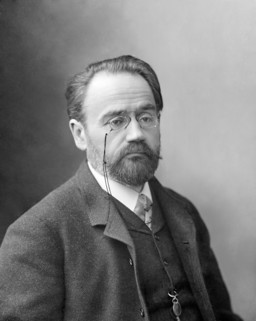 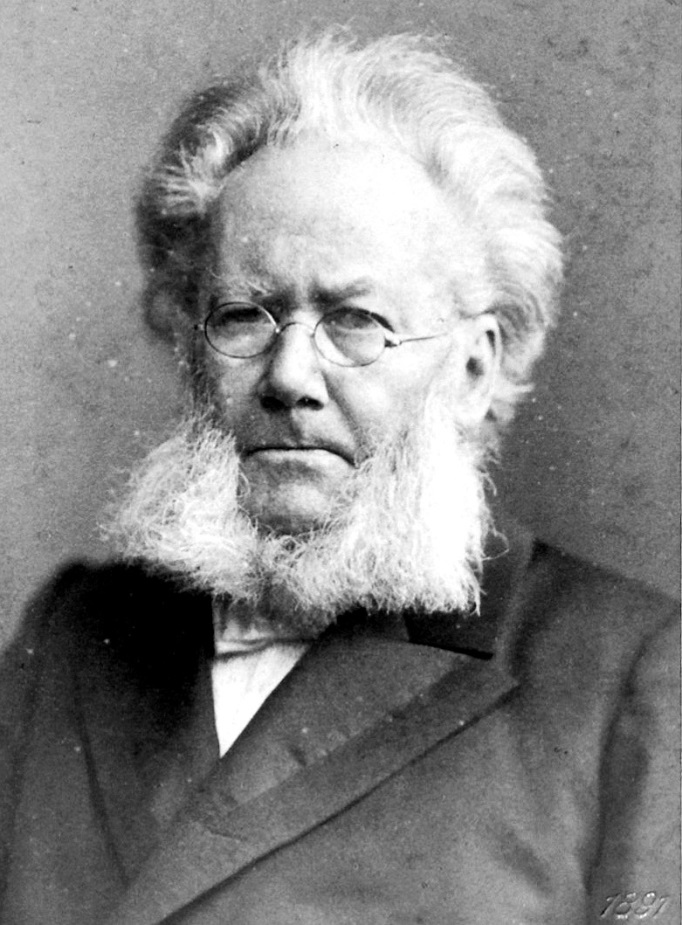 Émile Zola		                    Henrik Ibsen
But – “Realism” in Music??!!  Is This Possible?
But – “Realism” in Music??!!  Is This Possible?
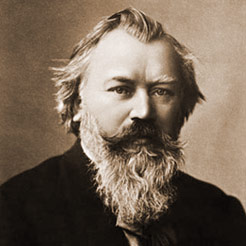 But – “Realism” in Music??!!  Is This Possible?
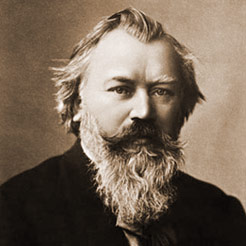 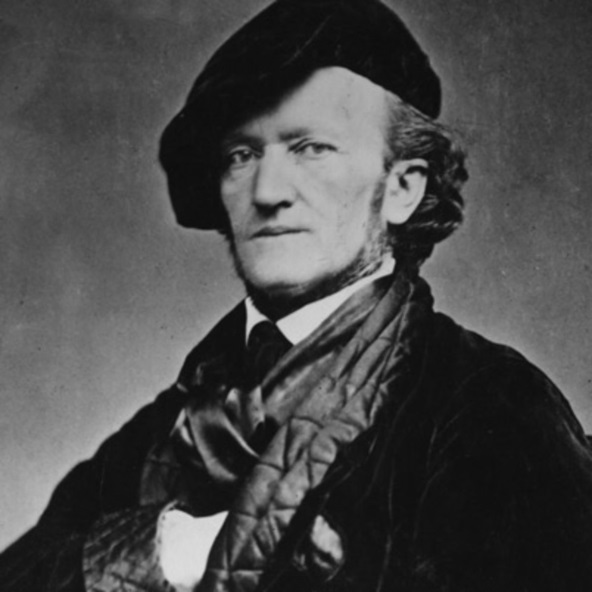 But – “Realism” in Music??!!  Is This Possible?
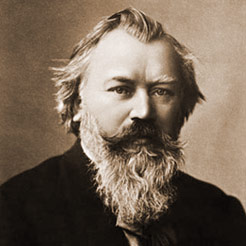 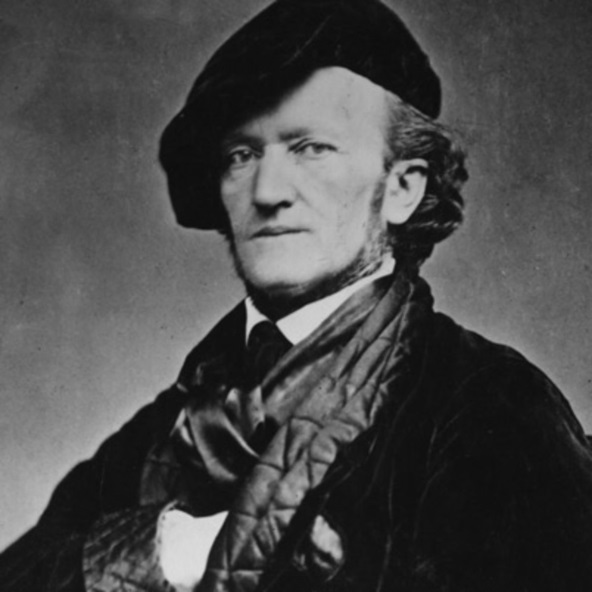 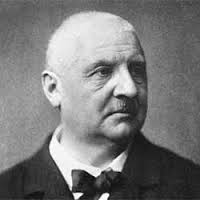 But – “Realism” in Music??!!  Is This Possible?
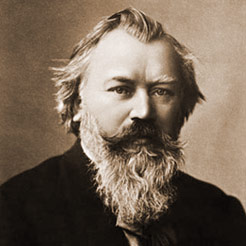 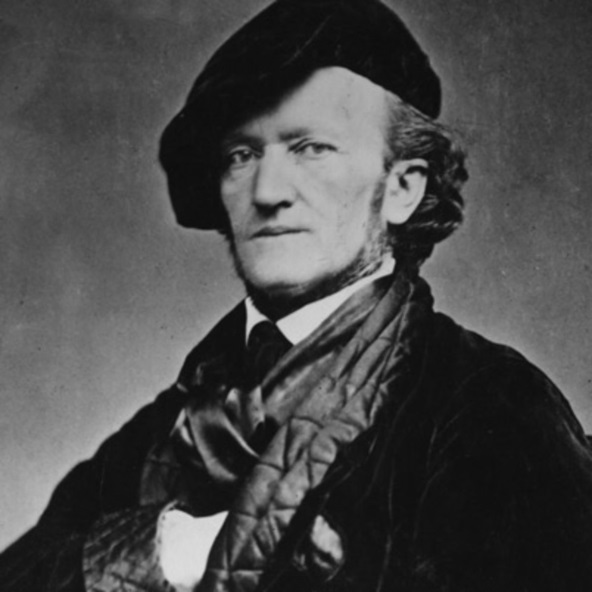 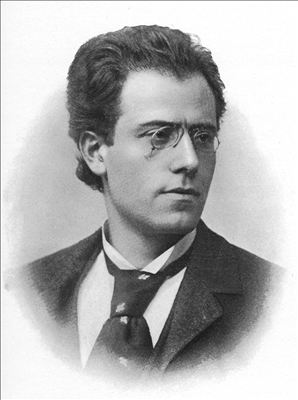 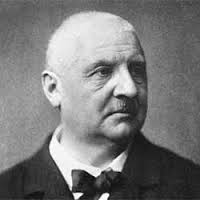 Instances of Russian “Realism,” 1860s
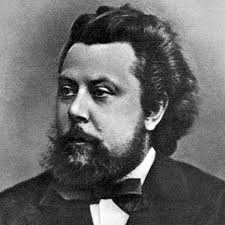 “The Orphan” (1867): text  also by Musorgsky
 
Hear me, for pity’s sake!
Sir, in your charity!
Treat with compassion a poor helpless orphan in dire distress!
Turn not away!
Hunger and cold serve to nourish and strengthen me; 
Rain-storm and tempest my lodging in gloom of night; 
Hard words and harder blows, curses and angry threats,
These are the only answers that good folk grant to my tale of woe!
If from this cruel world I roam the woods, seeking shelter,
Hunger torments me; once more to the streets I’m driven.
Life will not stand it; a child must have food and drink!
Hear me in pity and help me in need!
Starvation is hard to bear! Cold are my lifeless limbs!
Hear me in pity and help my distress.
Oh! Help a poor orphan beggar!
Modest Musorgsky
Georges Bizet’s Carmen (1875)
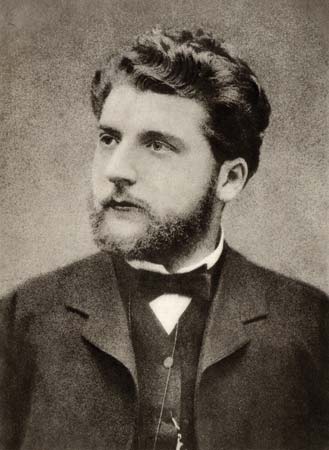 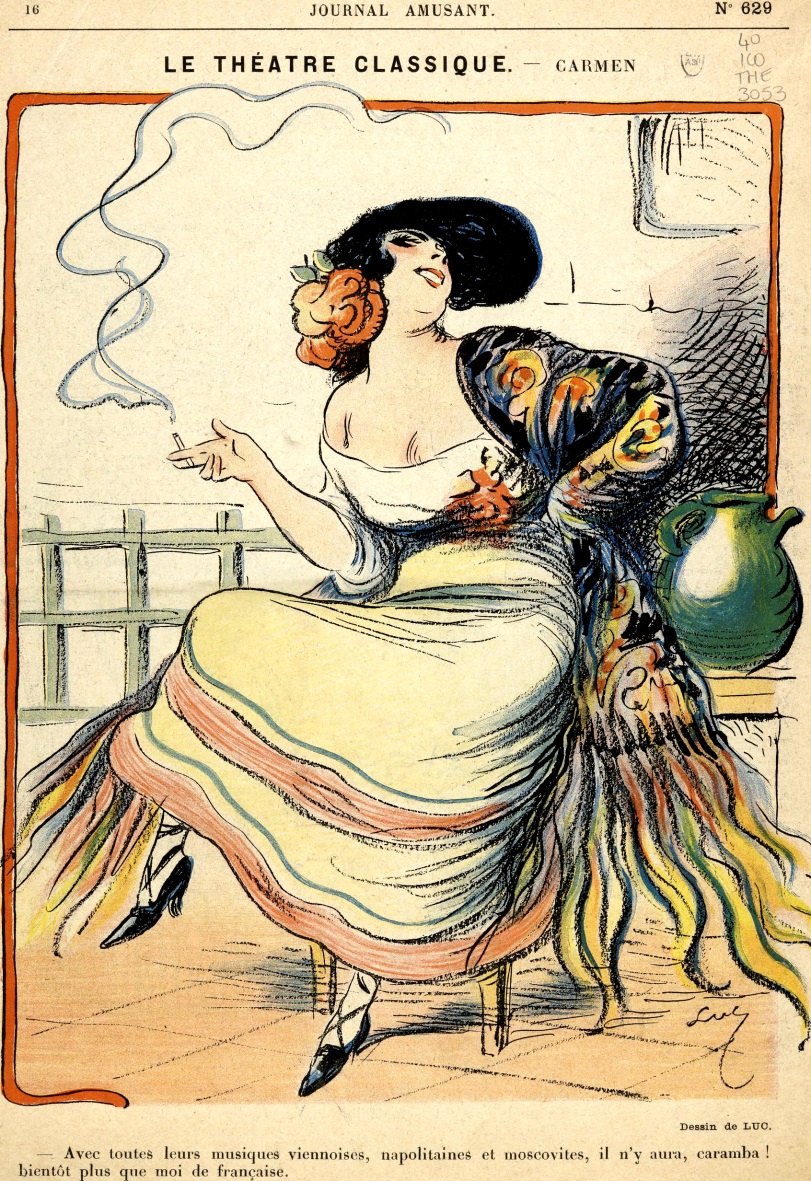 Italian “verismo” opera, 1890s, early 1900s: 
“a slice of life” (“uno squarcio di vita”)
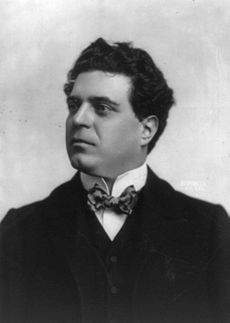 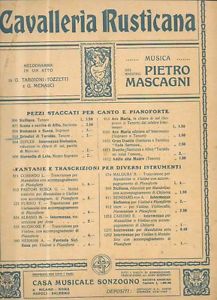 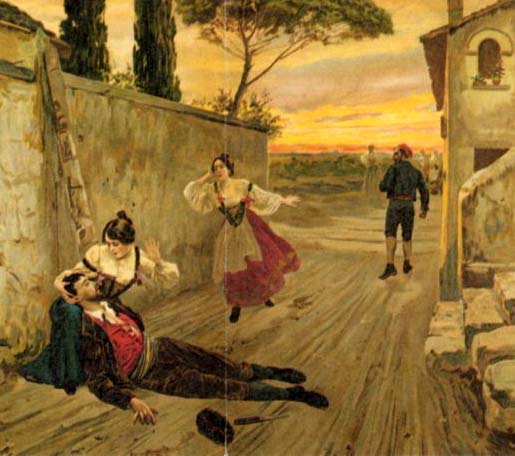 1890
Pietro Mascagni
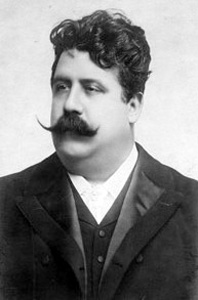 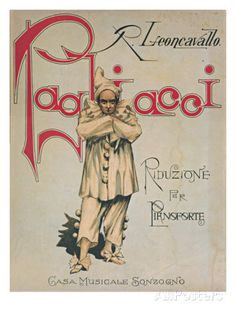 1892
Ruggero Leoncavallo
Verismo, Sensationalism, Exoticism: Giacomo Puccini
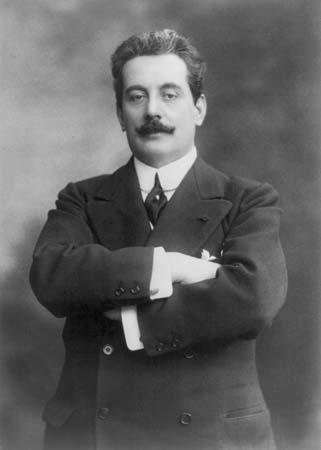 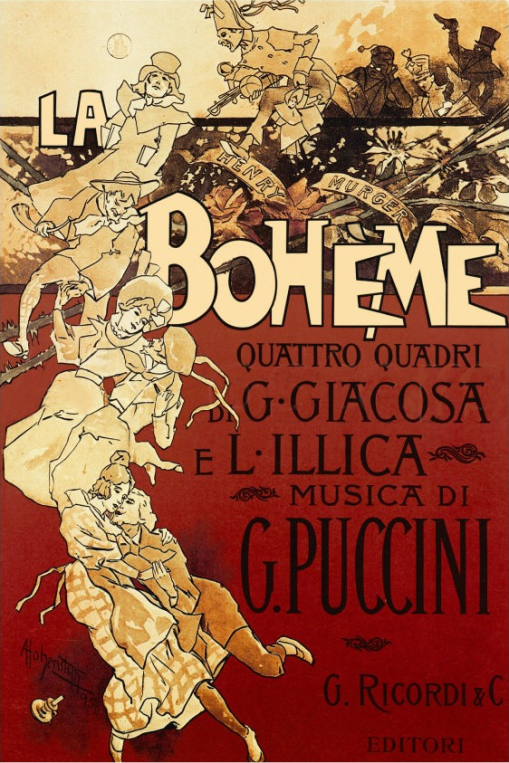 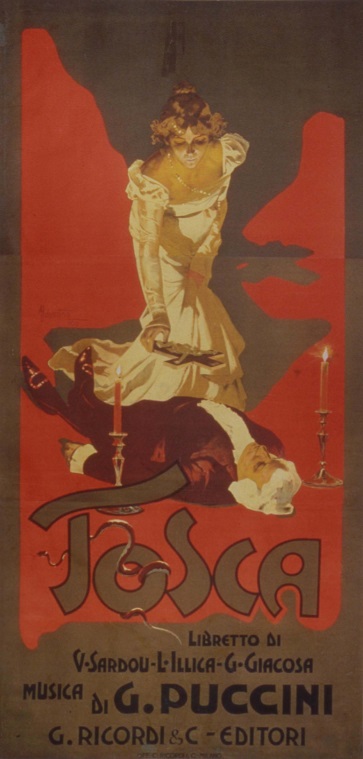 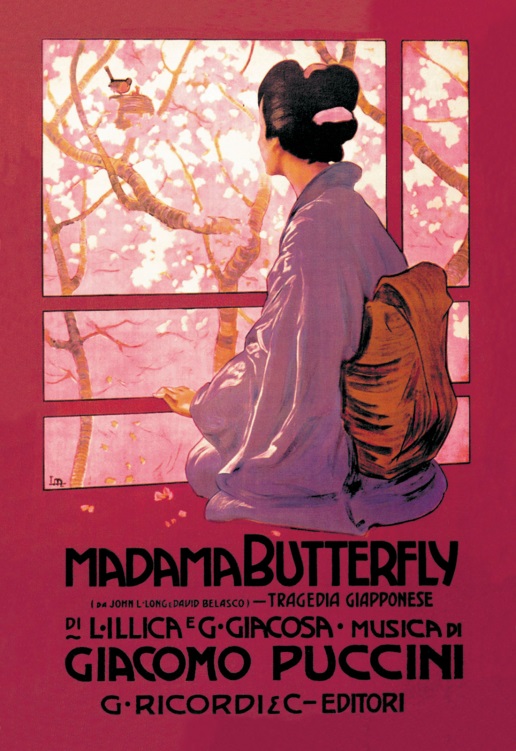 1896                                  1900                             1904
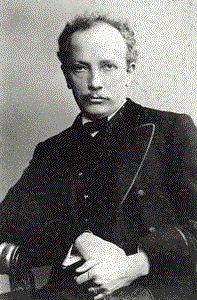 Richard Strauss (1864-1949)
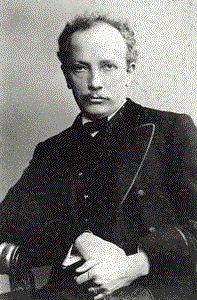 C. 1893-94—renunciation of Wagnerian metaphysics (in favor of the anti-metaphysical Nietzsche)
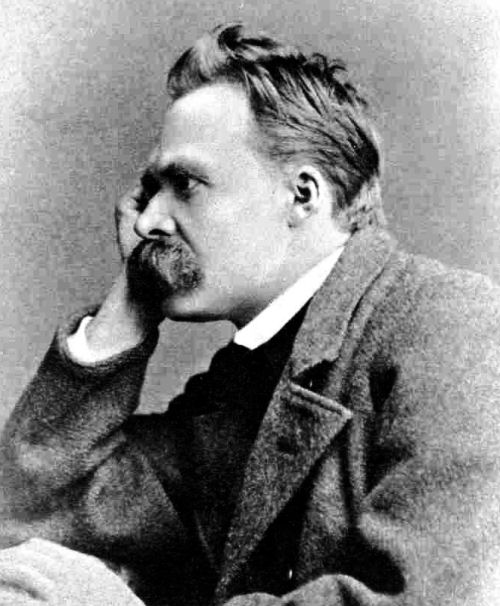 Richard Strauss (1864-1949)
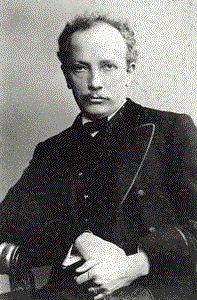 C. 1893-94—renunciation of Wagnerian metaphysics (in favor of the anti-metaphysical Nietzsche)

“Realist” and man of musical commerce—building a career
Richard Strauss (1864-1949)
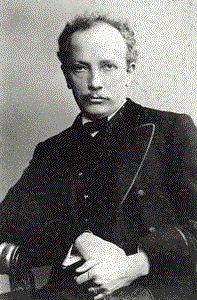 C. 1893-94—renunciation of Wagnerian metaphysics (in favor of the anti-metaphysical Nietzsche)

“Realist” and man of musical commerce—building a career

Modern orchestra as color-machine
Richard Strauss (1864-1949)
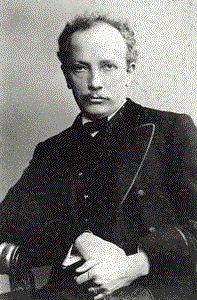 C. 1893-94—renunciation of Wagnerian metaphysics (in favor of the anti-metaphysical Nietzsche)

“Realist” and man of musical commerce—building a career

Modern orchestra as color-machine

Emphasis on program music and illustrative musical imagery
Richard Strauss (1864-1949)
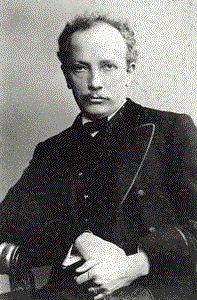 Tone Poems, 1888-1899: 
Two Cycles
Macbeth (1886-88)
Don Juan (1889)
Tod und Verklärung (1889)


Till Eulenspiegels lustige Streiche (1895)
Also sprach Zarathustra (1896)
Don Quixote (1898)
Ein Heldenleben (1899)
Richard Strauss (1864-1949)
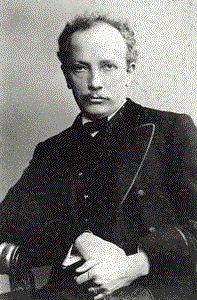 Tone Poems, 1888-1899: 
Two Cycles
Macbeth (1886-88)
Don Juan (1889)
Tod und Verklärung (1889)


Till Eulenspiegels lustige Streiche (1895)
Also sprach Zarathustra (1896)
Don Quixote (1898)
Ein Heldenleben (1899)
Richard Strauss (1864-1949)
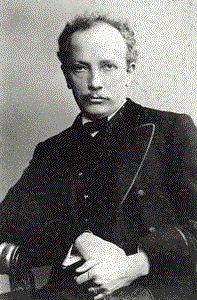 C. 1893-94—renunciation of Wagnerian metaphysics (in favor of the anti-metaphysical Nietzsche)

“Realist” and man of musical commerce—building a career

Modern orchestra as color-machine

Emphasis on program music and illustrative musical imagery

Calculated brashness; transgression; sensationalism
Richard Strauss (1864-1949)
By the 1870s and 1880s:
The fuller consolidation of the Institution of Art Music




By the 1890s:
The rise of new-generational “early modernism”
Early Modernism: The Generation of the 1860s
Janáček (1854)
Elgar (1857)
Puccini (1858)
Mahler (1860)
Wolf (1860)
Debussy (1862)
Delius (1862)
R. Strauss (1864)
Dukas (1865)
Glazunov (1865)
Nielsen (1865)
Sibelius (1865)
Busoni (1866)
Satie (1866)
Early Modernism: The Generation of the 1860s
Janáček (1854)
Elgar (1857)
Puccini (1858)
Mahler (1860)
Wolf (1860)
Debussy (1862)
Delius (1862)
R. Strauss (1864)
Dukas (1865)
Glazunov (1865)
Nielsen (1865)
Sibelius (1865)
Busoni (1866)
Satie (1866)
Steering ever more clear of:

Periodicity
Early Modernism: The Generation of the 1860s
Janáček (1854)
Elgar (1857)
Puccini (1858)
Mahler (1860)
Wolf (1860)
Debussy (1862)
Delius (1862)
R. Strauss (1864)
Dukas (1865)
Glazunov (1865)
Nielsen (1865)
Sibelius (1865)
Busoni (1866)
Satie (1866)
Steering ever more clear of:

Periodicity

Unaltered repetition
Early Modernism: The Generation of the 1860s
Janáček (1854)
Elgar (1857)
Puccini (1858)
Mahler (1860)
Wolf (1860)
Debussy (1862)
Delius (1862)
R. Strauss (1864)
Dukas (1865)
Glazunov (1865)
Nielsen (1865)
Sibelius (1865)
Busoni (1866)
Satie (1866)
Steering ever more clear of:

Periodicity

Unaltered repetition

Symmetrical resolution
Early Modernism: The Generation of the 1860s
Janáček (1854)
Elgar (1857)
Puccini (1858)
Mahler (1860)
Wolf (1860)
Debussy (1862)
Delius (1862)
R. Strauss (1864)
Dukas (1865)
Glazunov (1865)
Nielsen (1865)
Sibelius (1865)
Busoni (1866)
Satie (1866)
Steering ever more clear of:

Periodicity

Unaltered repetition

Symmetrical resolution

Frequent cadences
Early Modernism: The Generation of the 1860s
Janáček (1854)
Elgar (1857)
Puccini (1858)
Mahler (1860)
Wolf (1860)
Debussy (1862)
Delius (1862)
R. Strauss (1864)
Dukas (1865)
Glazunov (1865)
Nielsen (1865)
Sibelius (1865)
Busoni (1866)
Satie (1866)
Steering ever more clear of:

Periodicity

Unaltered repetition

Symmetrical resolution

Frequent cadences

Standardized or traditional forms 
      (if treated as simplistic grids or formulas)
Early Modernism: The Generation of the 1860s
Janáček (1854)
Elgar (1857)
Puccini (1858)
Mahler (1860)
Wolf (1860)
Debussy (1862)
Delius (1862)
R. Strauss (1864)
Dukas (1865)
Glazunov (1865)
Nielsen (1865)
Sibelius (1865)
Busoni (1866)
Satie (1866)
Problem: how to write an intensified, 
new-generational music that can compete in the current “canonic” marketplace?
Early Modernism: The Generation of the 1860s
Janáček (1854)
Elgar (1857)
Puccini (1858)
Mahler (1860)
Wolf (1860)
Debussy (1862)
Delius (1862)
R. Strauss (1864)
Dukas (1865)
Glazunov (1865)
Nielsen (1865)
Sibelius (1865)
Busoni (1866)
Satie (1866)
Problem: how to write an intensified, 
new-generational music that can compete in the current “canonic” marketplace?

Timbre: a generation of vivid colorists
Early Modernism: The Generation of the 1860s
Janáček (1854)
Elgar (1857)
Puccini (1858)
Mahler (1860)
Wolf (1860)
Debussy (1862)
Delius (1862)
R. Strauss (1864)
Dukas (1865)
Glazunov (1865)
Nielsen (1865)
Sibelius (1865)
Busoni (1866)
Satie (1866)
Problem: how to write an intensified, 
new-generational music that can compete in the current “canonic” marketplace?

Timbre: a generation of vivid colorists

“Individualized” harmony, rhythm, melody
Early Modernism: The Generation of the 1860s
Janáček (1854)
Elgar (1857)
Puccini (1858)
Mahler (1860)
Wolf (1860)
Debussy (1862)
Delius (1862)
R. Strauss (1864)
Dukas (1865)
Glazunov (1865)
Nielsen (1865)
Sibelius (1865)
Busoni (1866)
Satie (1866)
Problem: how to write an intensified, 
new-generational music that can compete in the current “canonic” marketplace?

Timbre: a generation of vivid colorists

“Individualized” harmony, rhythm, melody

“Individualized” orchestration
Early Modernism: The Generation of the 1860s
Janáček (1854)
Elgar (1857)
Puccini (1858)
Mahler (1860)
Wolf (1860)
Debussy (1862)
Delius (1862)
R. Strauss (1864)
Dukas (1865)
Glazunov (1865)
Nielsen (1865)
Sibelius (1865)
Busoni (1866)
Satie (1866)
Problem: how to write an intensified, 
new-generational music that can compete in the current “canonic” marketplace?

Timbre: a generation of vivid colorists

“Individualized” harmony, rhythm, melody

“Individualized” orchestration

“Individualized” structures
Early Modernism: The Generation of the 1860s
Some Early-Modernist Solutions:
Janáček (1854)
Elgar (1857)
Puccini (1858)
Mahler (1860)
Wolf (1860)
Debussy (1862)
Delius (1862)
R. Strauss (1864)
Dukas (1865)
Glazunov (1865)
Nielsen (1865)
Sibelius (1865)
Busoni (1866)
Satie (1866)
Early Modernism: The Generation of the 1860s
Some Early-Modernist Solutions:

Hypertechnique; orchestral virtuosity
Janáček (1854)
Elgar (1857)
Puccini (1858)
Mahler (1860)
Wolf (1860)
Debussy (1862)
Delius (1862)
R. Strauss (1864)
Dukas (1865)
Glazunov (1865)
Nielsen (1865)
Sibelius (1865)
Busoni (1866)
Satie (1866)
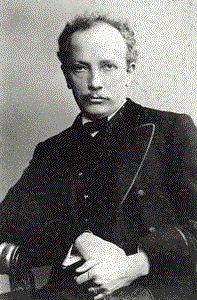 Tone Poems, 1888-1899: 
Two Cycles
Macbeth (1886-88)
Don Juan (1889)
Tod und Verklärung (1889)


Till Eulenspiegels lustige Streiche (1895)
Also sprach Zarathustra (1896)
Don Quixote (1898)
Ein Heldenleben (1899)
Hypertechnique – and close, vivid musical depiction of characters and narratives; audacious harmonies and dissonances
Richard Strauss (1864-1949)
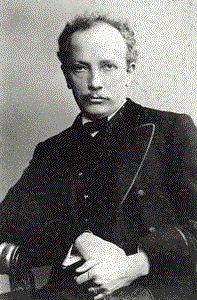 Tone Poems, 1888-1899: 
Two Cycles
Macbeth (1886-88)
Don Juan (1889)
Tod und Verklärung (1889)


Till Eulenspiegels lustige Streiche (1895)
Also sprach Zarathustra (1896)
Don Quixote (1898)
Ein Heldenleben (1899)
Hypertechnique – and close, vivid musical depiction of characters and narratives; audacious harmonies and dissonances
Richard Strauss (1864-1949)
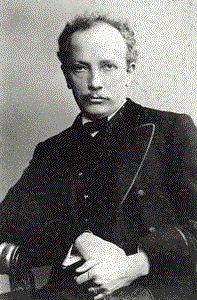 Tone Poems, 1888-1899: 
Two Cycles
Macbeth (1886-88)
Don Juan (1889)
Tod und Verklärung (1889)


Till Eulenspiegels lustige Streiche (1895)
Also sprach Zarathustra (1896)
Don Quixote (1898)
Ein Heldenleben (1899)
Hypertechnique – and close, vivid musical depiction of characters and narratives; audacious harmonies and dissonances
Richard Strauss (1864-1949)
Early Modernism: The Generation of the 1860s
Some Early-Modernist Solutions:

Hypertechnique; orchestral virtuosity

Hyperemotionalism (Nervenkunst)
Janáček (1854)
Elgar (1857)
Puccini (1858)
Mahler (1860)
Wolf (1860)
Debussy (1862)
Delius (1862)
R. Strauss (1864)
Dukas (1865)
Glazunov (1865)
Nielsen (1865)
Sibelius (1865)
Busoni (1866)
Satie (1866)
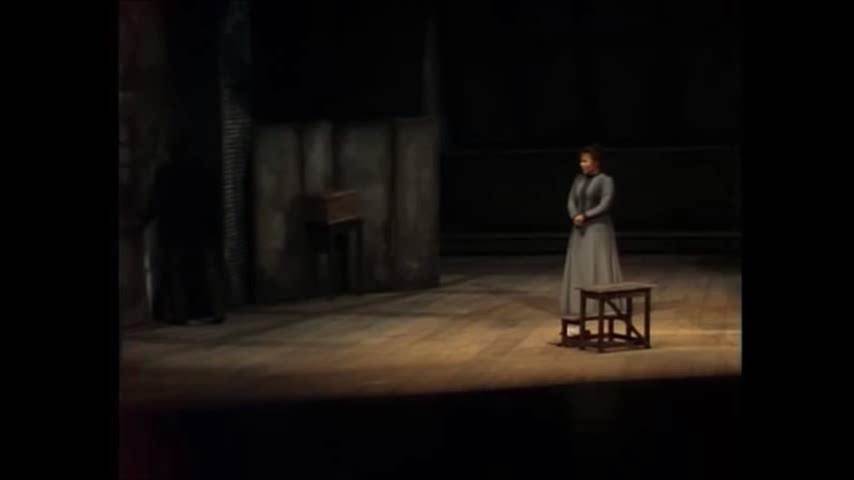 Puccini, La Boheme (1896), “O soave fanciulla”
Luciano Pavarotti, Renata Scotto
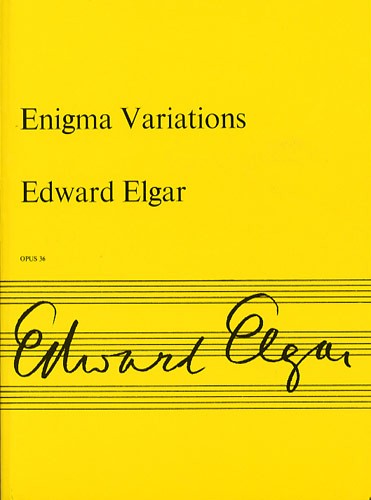 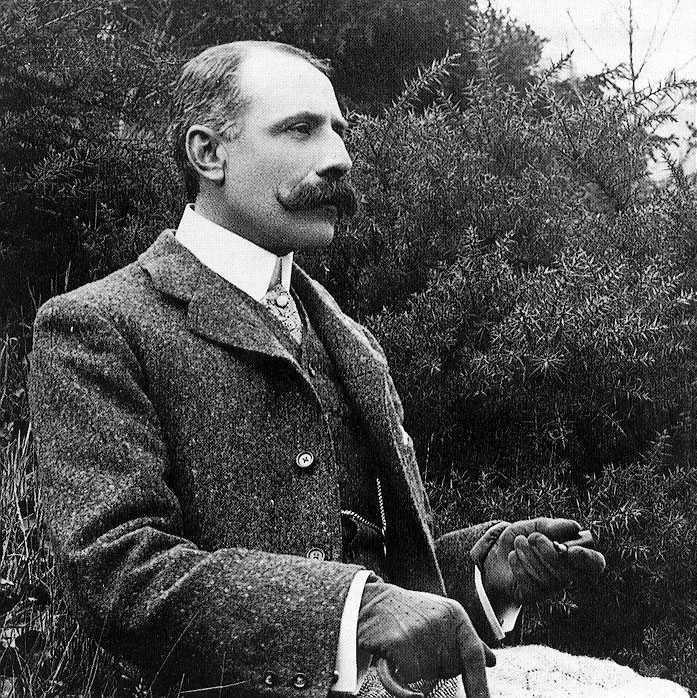 1899
Early Modernism: The Generation of the 1860s
Some Early-Modernist Solutions:

Hypertechnique; orchestral virtuosity

Hyperemotionalism (Nervenkunst)

Nationalistic “modern primitivism”
Janáček (1854)
Elgar (1857)
Puccini (1858)
Mahler (1860)
Wolf (1860)
Debussy (1862)
Delius (1862)
R. Strauss (1864)
Dukas (1865)
Glazunov (1865)
Nielsen (1865)
Sibelius (1865)
Busoni (1866)
Satie (1866)
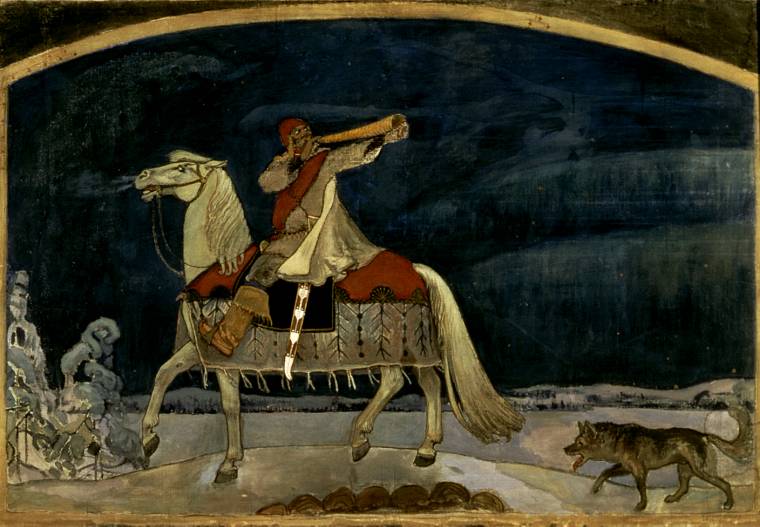 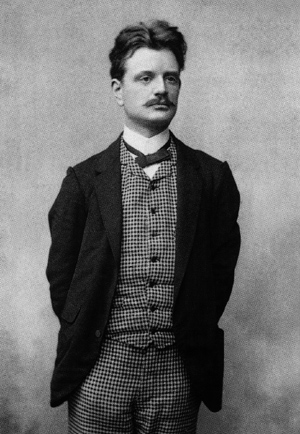 Finlandia (1899)

Symphony No. 1 (1899)

Symphony No. 2 (1902)

(seven symphonies by the mid-1920s)
Jean Sibelius
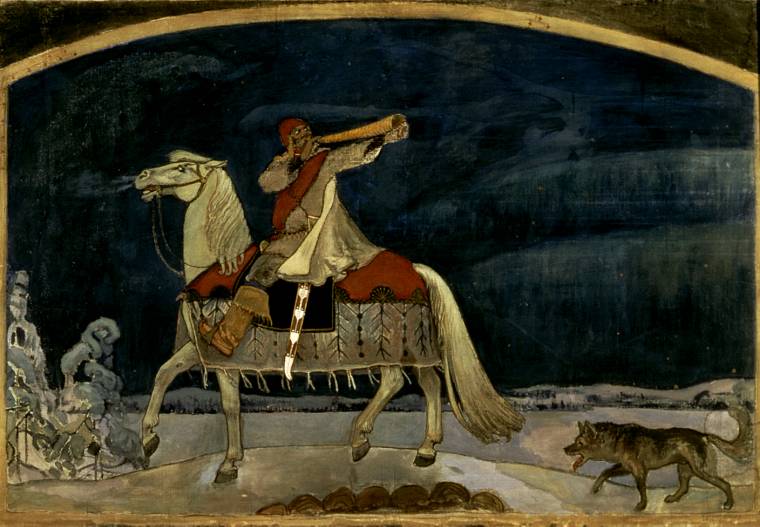 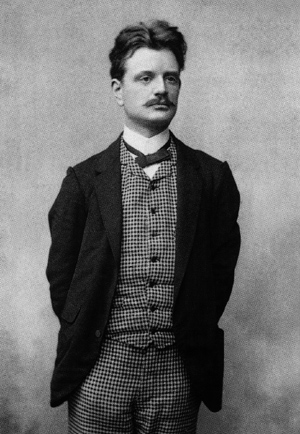 Finlandia (1899)

Symphony No. 1 (1899)

Symphony No. 2 (1902)

(seven symphonies by the mid-1920s)
Jean Sibelius
Early Modernism: The Generation of the 1860s
Some Early-Modernist Solutions:

Hypertechnique; orchestral virtuosity

Hyperemotionalism (Nervenkunst)

Nationalistic “modern primitivism”

Hyper-monumentality and inclusiveness (the aesthetic of the colossal)
Janáček (1854)
Elgar (1857)
Puccini (1858)
Mahler (1860)
Wolf (1860)
Debussy (1862)
Delius (1862)
R. Strauss (1864)
Dukas (1865)
Glazunov (1865)
Nielsen (1865)
Sibelius (1865)
Busoni (1866)
Satie (1866)
Early Modernism: The Generation of the 1860s
Some Early-Modernist Solutions:

Hypertechnique; orchestral virtuosity

Hyperemotionalism (Nervenkunst)

Nationalistic “modern primitivism”

Hyper-monumentality and inclusiveness (the aesthetic of the colossal)
Janáček (1854)
Elgar (1857)
Puccini (1858)
Mahler (1860)
Wolf (1860)
Debussy (1862)
Delius (1862)
R. Strauss (1864)
Dukas (1865)
Glazunov (1865)
Nielsen (1865)
Sibelius (1865)
Busoni (1866)
Satie (1866)
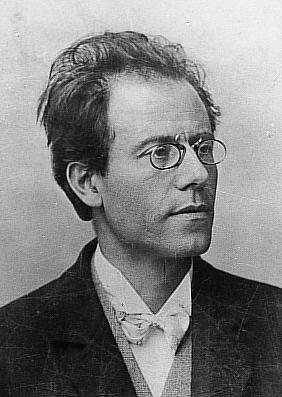 Hypermonumentality: the aesthetic
of the colossal; the magnum opus
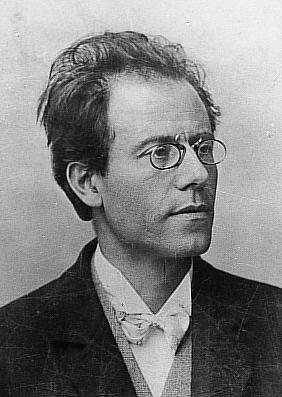 Hypermonumentality: the aesthetic
of the colossal; the magnum opus
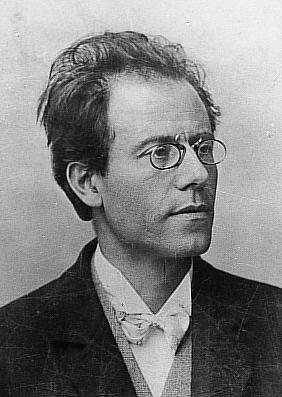 Explicit ultimacy of the symphonic project: the symphony exists to confront basic questions of existence at their extremes; no holds barred.
Hypermonumentality: the aesthetic
of the colossal; the magnum opus
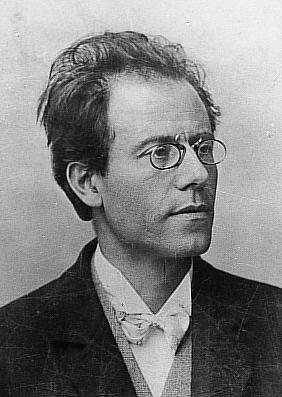 Explicit ultimacy of the symphonic project: the symphony exists to confront basic questions of existence at their extremes; no holds barred.

“A symphony is like the world: it must include everything.”
Hypermonumentality: the aesthetic
of the colossal; the magnum opus
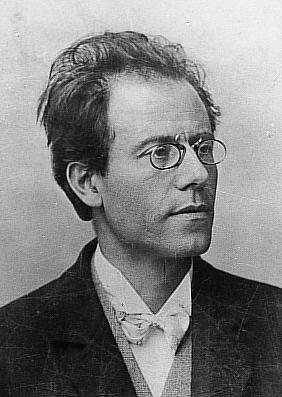 Explicit ultimacy of the symphonic project: the symphony exists to confront basic questions of existence at their extremes; no holds barred.

“A symphony is like the world: it must include everything.”

Thus: “philosophical” symphonies: ultimate struggles of life, death, and desperate quests for meaning—or its dizzying absence—in the modernizing world.
Hypermonumentality: the aesthetic
of the colossal; the magnum opus
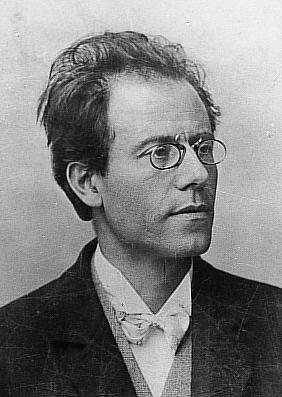 Explicit ultimacy of the symphonic project: the symphony exists to confront basic questions of existence at their extremes; no holds barred.

“A symphony is like the world: it must include everything.”

Thus: “philosophical” symphonies: ultimate struggles of life, death, and desperate quests for meaning—or its dizzying absence—in the modernizing world.
Mahler, Symphony No. 2 (1894), “Resurrection”: the final goal at the end of the finale: “Auferstehen!”; “Arise!”
Hypermonumentality: the aesthetic
of the colossal; the magnum opus
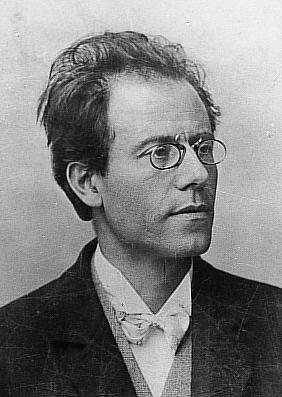 Explicit ultimacy of the symphonic project: the symphony exists to confront basic questions of existence at their extremes; no holds barred.

“A symphony is like the world: it must include everything.”

Thus: “philosophical” symphonies: ultimate struggles of life, death, and desperate quests for meaning—or its dizzying absence—in the modernizing world.

Hyper-earnestness: existential despair and ecstatic triumph, juxtaposed and often conflicting with or undercutting each other.
Hypermonumentality: the aesthetic
of the colossal; the magnum opus
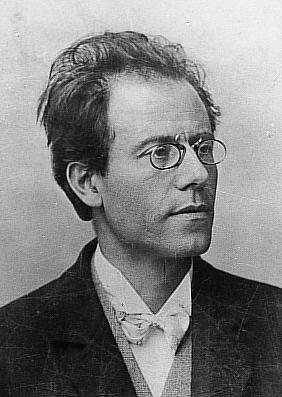 Explicit ultimacy of the symphonic project: the symphony exists to confront basic questions of existence at their extremes; no holds barred.

“A symphony is like the world: it must include everything.”

Thus: “philosophical” symphonies: ultimate struggles of life, death, and desperate quests for meaning—or its dizzying absence—in the modernizing world.

Hyper-earnestness: existential despair and ecstatic triumph, juxtaposed and often conflicting with or undercutting each other.

Merging/blending of vocal music into some symphonies: soloists (e.g., Lieder) or chorus.
Hypermonumentality: the aesthetic
of the colossal; the magnum opus
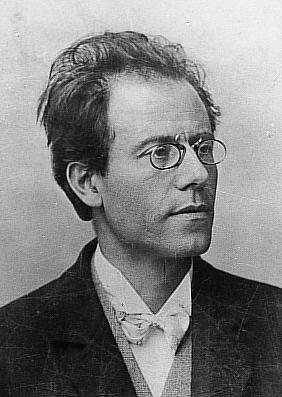 Explicit ultimacy of the symphonic project: the symphony exists to confront basic questions of existence at their extremes; no holds barred.

“A symphony is like the world: it must include everything.”

Thus: “philosophical” symphonies: ultimate struggles of life, death, and desperate quests for meaning—or its dizzying absence—in the modernizing world.

Hyper-earnestness: existential despair and ecstatic triumph, juxtaposed and often conflicting with or undercutting each other.

Merging/blending of vocal music into some symphonies: soloists (e.g., Lieder) or chorus.
Vocal sections in Symphonies No. 2, 3, 4, and 8:  
           2, 3, and 4 interpolate Lieder as individual movements.
Hypermonumentality: the aesthetic
of the colossal; the magnum opus
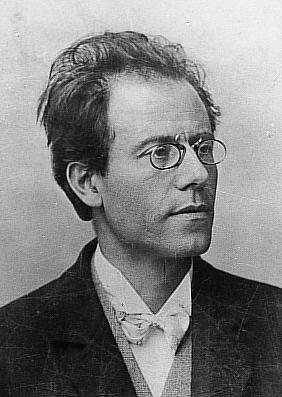 Explicit ultimacy of the symphonic project: the symphony exists to confront basic questions of existence at their extremes; no holds barred.

“A symphony is like the world: it must include everything.”

Thus: “philosophical” symphonies: ultimate struggles of life, death, and desperate quests for meaning—or its dizzying absence—in the modernizing world.

Hyper-earnestness: existential despair and ecstatic triumph, juxtaposed and often conflicting with or undercutting each other.

Merging/blending of vocal music into some symphonies: soloists (e.g., Lieder) or chorus.
Vocal sections in Symphonies No. 2, 3, 4, and 8:  
           2, 3, and 4 interpolate Lieder as individual movements. 

Music from pre-existing songs, shorn of their original texts, appears in Symphonies 1 and 2.
Hypermonumentality: the aesthetic
of the colossal; the magnum opus
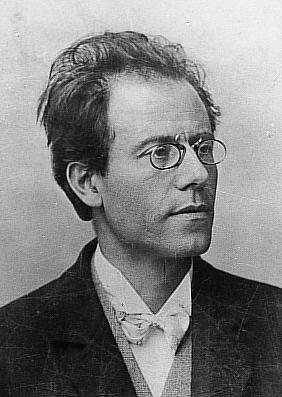 Explicit ultimacy of the symphonic project: the symphony exists to confront basic questions of existence at their extremes; no holds barred.

“A symphony is like the world: it must include everything.”

Thus: “philosophical” symphonies: ultimate struggles of life, death, and desperate quests for meaning—or its dizzying absence—in the modernizing world.

Hyper-earnestness: existential despair and ecstatic triumph, juxtaposed and often conflicting with or undercutting each other.

Merging/blending of vocal music into some symphonies: soloists (e.g., Lieder) or chorus.
Vocal sections in Symphonies No. 2, 3, 4, and 8:  
           2, 3, and 4 interpolate Lieder as individual movements. 

Music from pre-existing songs, shorn of their original texts, appears in Symphonies 1 and 2.
E.g., the melody of “Ging heut’ Morgen” from Lieder eines fahrenden Gesellen (c. 1884) turned into the exposition of the first movement of Symphony No. 1 (1889ff)
Mahler, Lieder eines fahrenden Gesellen (1884-85, orig. voice and piano)
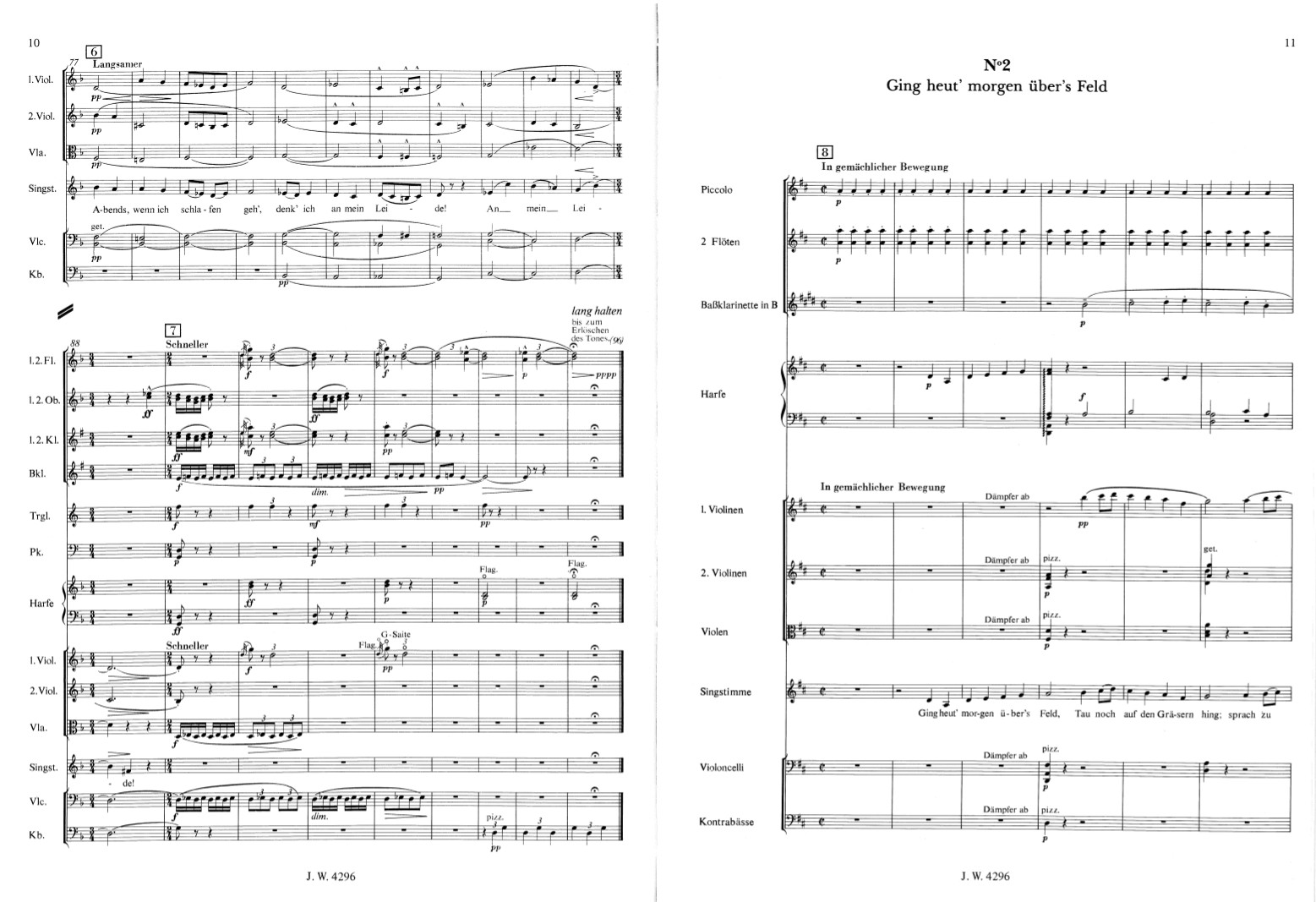 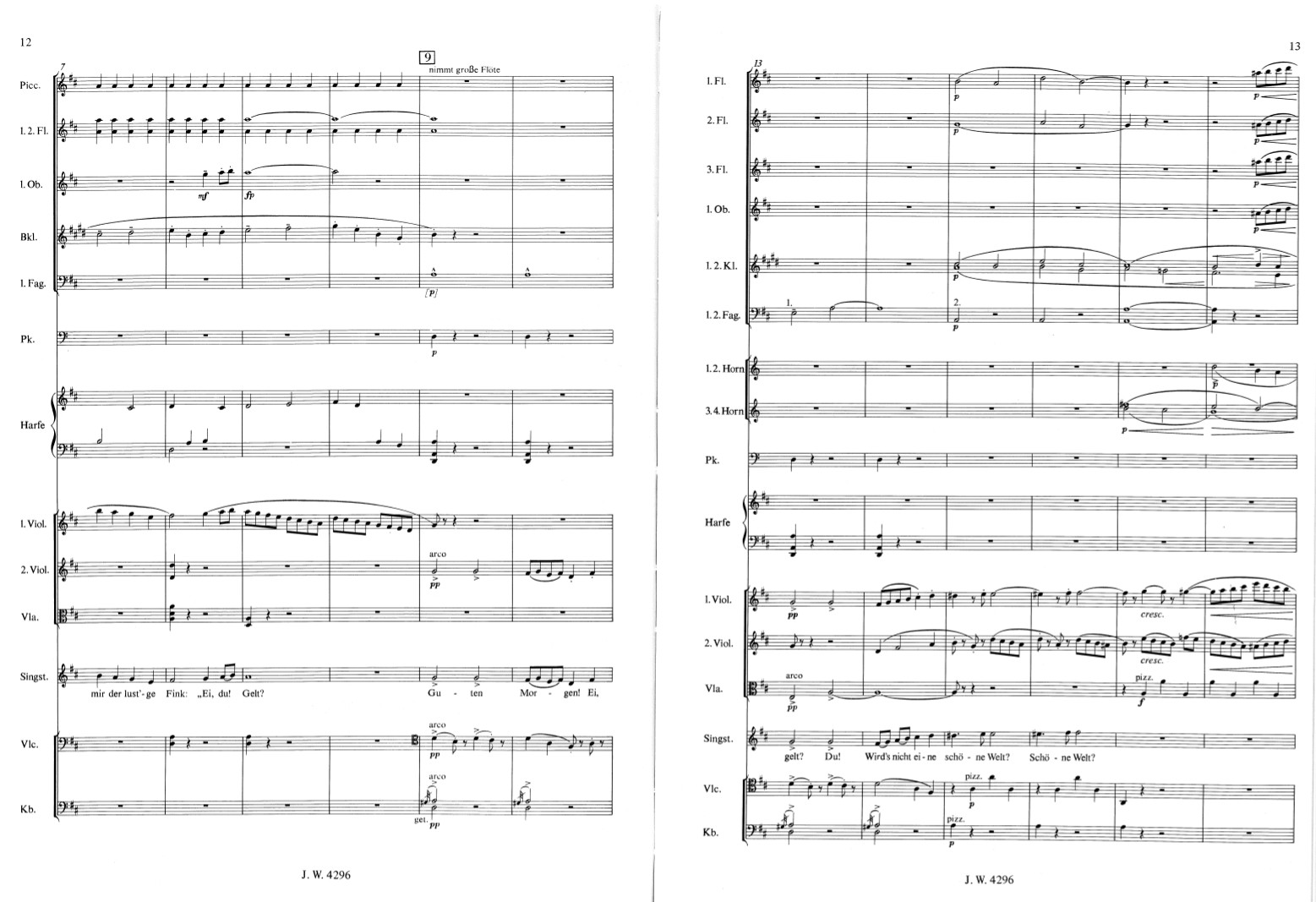 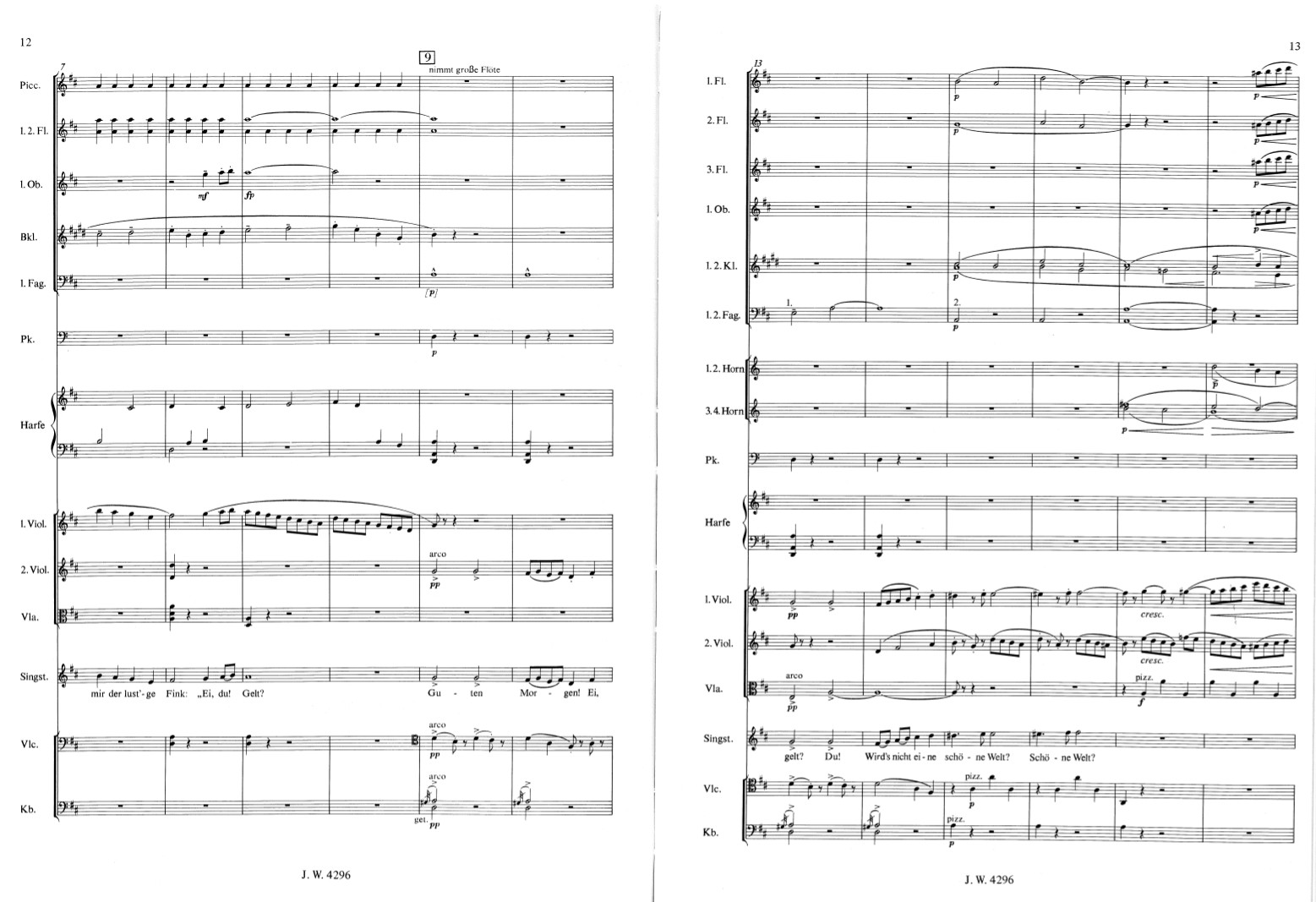 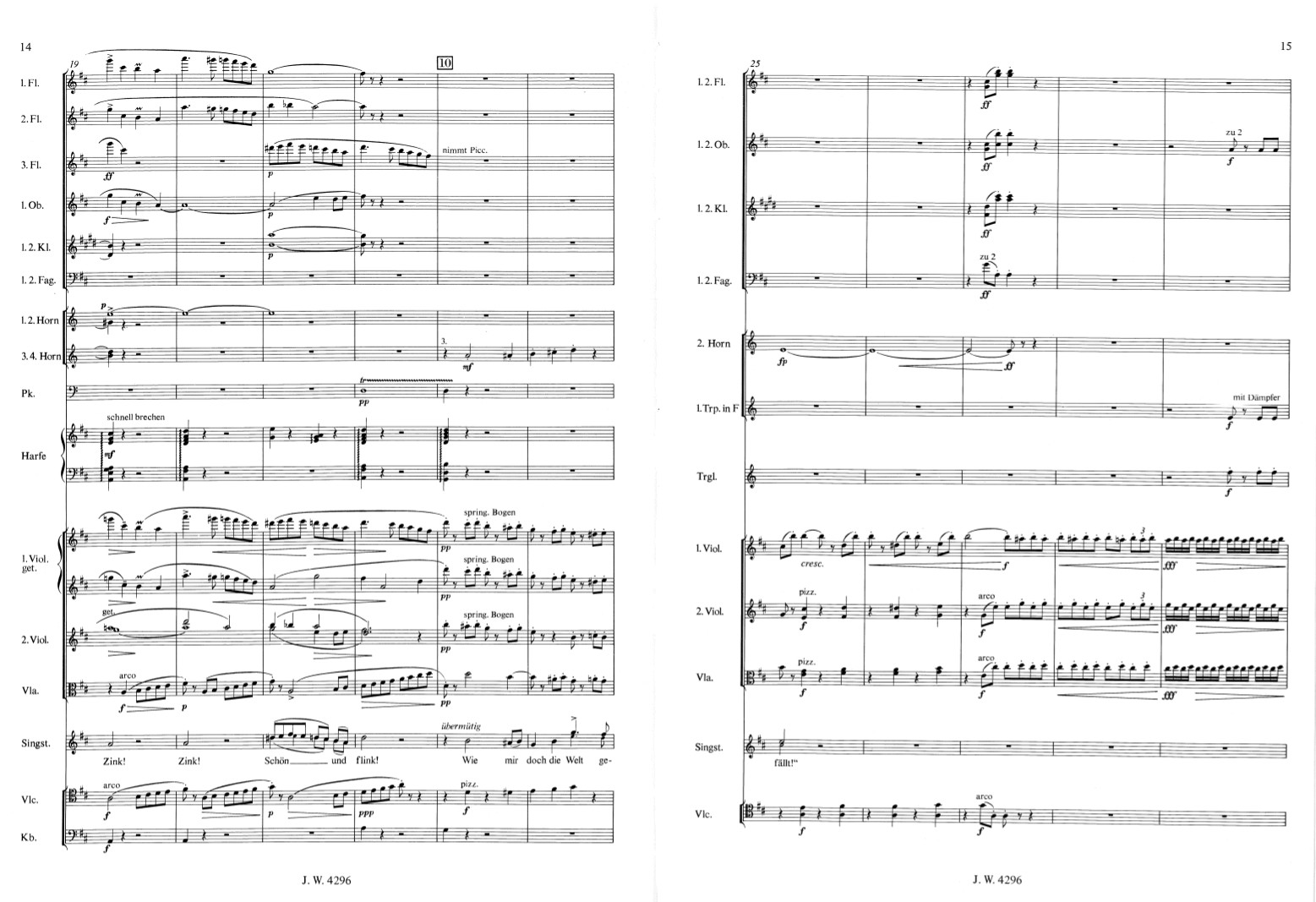 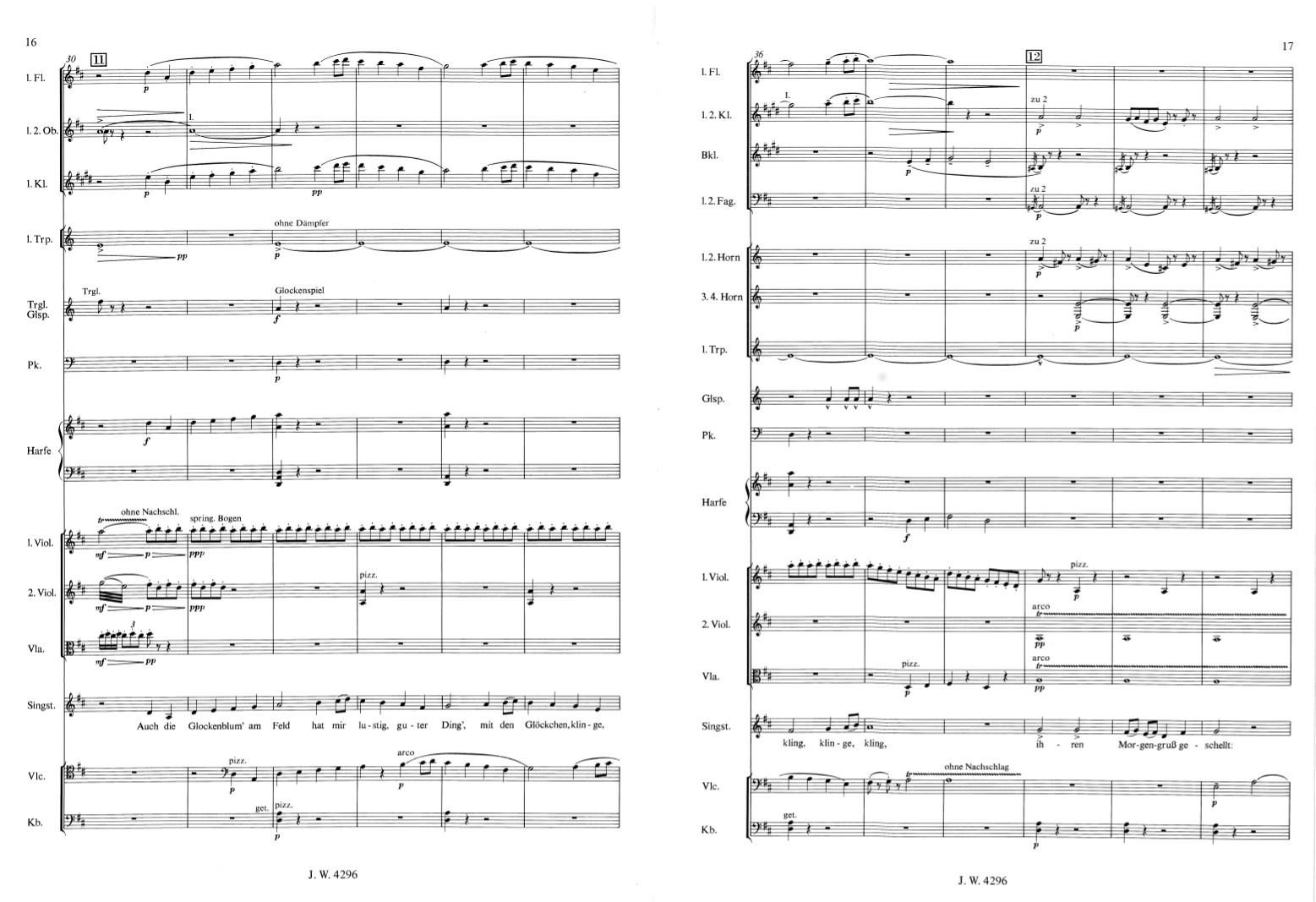 Mahler, Symphony No. 1 (1889-1899)
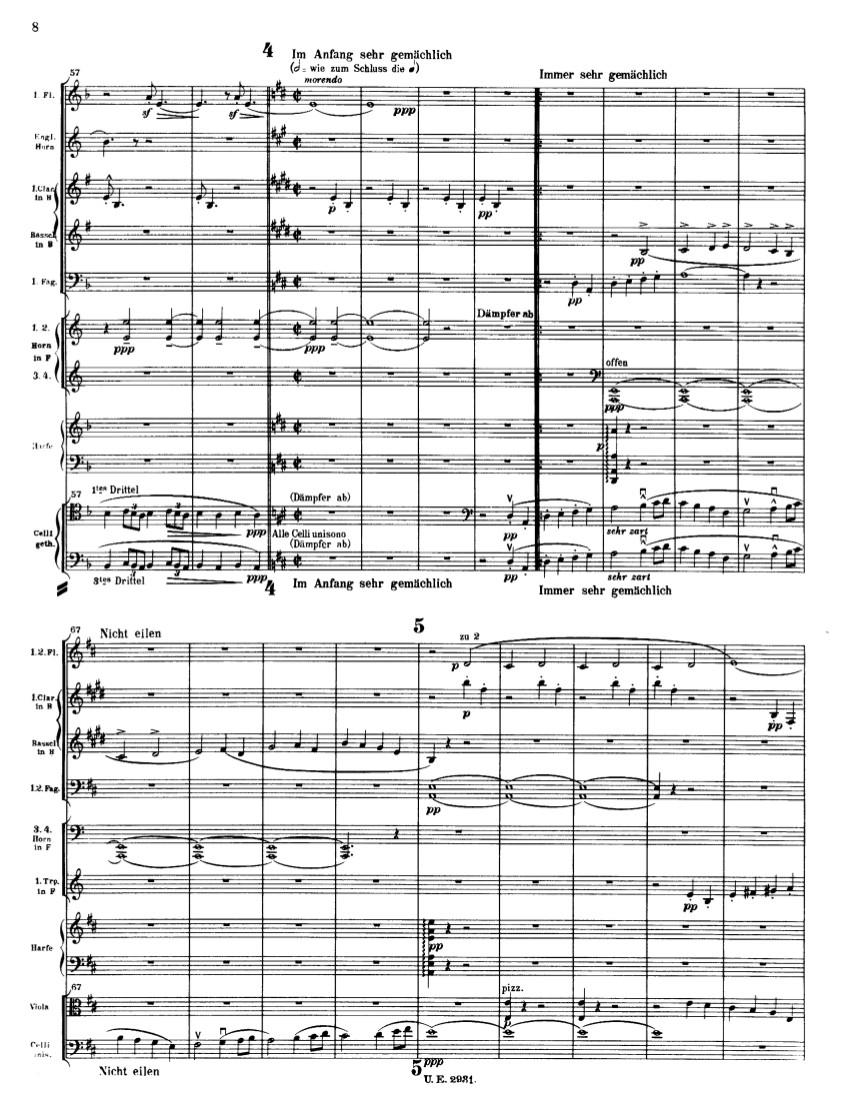 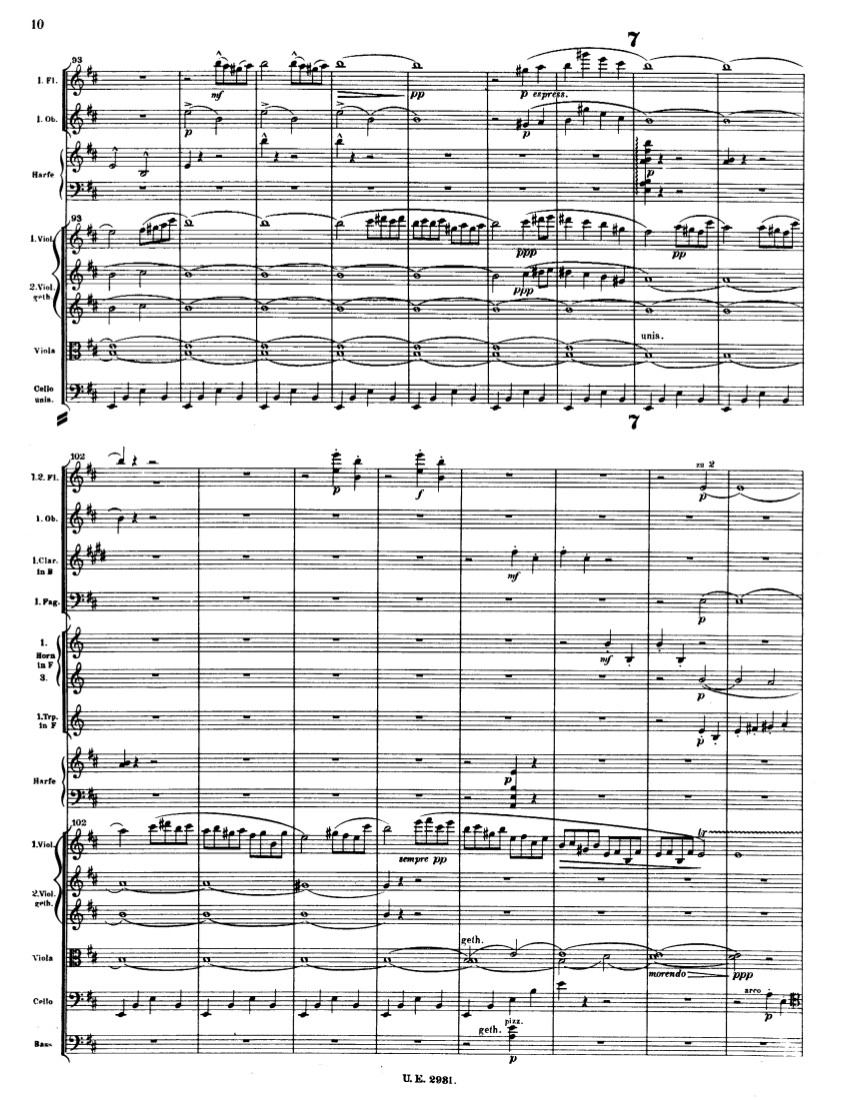 Hypermonumentality: the aesthetic
of the colossal; the magnum opus
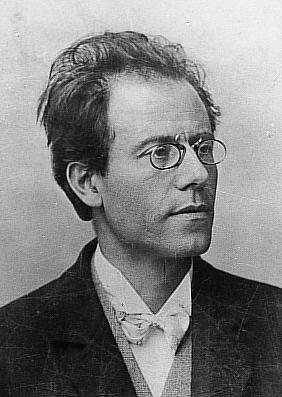 Explicit ultimacy of the symphonic project: the symphony exists to confront basic questions of existence at their extremes; no holds barred.

“A symphony is like the world: it must include everything.”

Thus: “philosophical” symphonies: ultimate struggles of life, death, and desperate quests for meaning—or its dizzying absence—in the modernizing world.

Hyper-earnestness: existential despair and ecstatic triumph, juxtaposed and often conflicting with or undercutting each other.

Merging/blending of vocal music into some symphonies: soloists (e.g., Lieder) or chorus.
Vocal sections in Symphonies No. 2, 3, 4, and 8:  
           2, 3, and 4 interpolate Lieder as individual movements. 

Music from pre-existing songs, shorn of their original texts, appears in Symphonies 1 and 2.

The flip side of Wagner’s reform of opera?; the symphony as a kind of Gesamtkunstwerk (merging symphony, Lied, and cantata?
Hypermonumentality: the aesthetic
of the colossal; the magnum opus
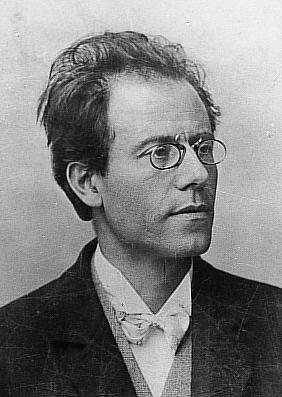 Explicit ultimacy of the symphonic project: the symphony exists to confront basic questions of existence at their extremes; no holds barred.

“A symphony is like the world: it must include everything.”

Thus: “philosophical” symphonies: ultimate struggles of life, death, and desperate quests for meaning—or its dizzying absence—in the modernizing world.

Hyper-earnestness: existential despair and ecstatic triumph, juxtaposed and often conflicting with or undercutting each other.

Merging/blending of vocal music into some symphonies: soloists (e.g., Lieder) or chorus.

Inclusions of moods and styles previously thought as unfit for the “elevated” symphony: the ugly, the grotesque, the absurd, the banal, the empty, the culturally marginalized or rejected; “the whole truth” must be confronted
Hypermonumentality: the aesthetic
of the colossal; the magnum opus
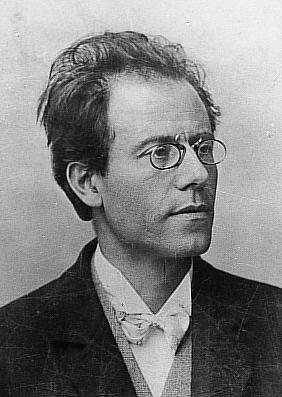 Explicit ultimacy of the symphonic project: the symphony exists to confront basic questions of existence at their extremes; no holds barred.

“A symphony is like the world: it must include everything.”

Thus: “philosophical” symphonies: ultimate struggles of life, death, and desperate quests for meaning—or its dizzying absence—in the modernizing world.

Hyper-earnestness: existential despair and ecstatic triumph, juxtaposed and often conflicting with or undercutting each other.

Merging/blending of vocal music into some symphonies: soloists (e.g., Lieder) or chorus.

Inclusions of moods and styles previously thought as unfit for the “elevated” symphony: the ugly, the grotesque, the absurd, the banal, the empty, the culturally marginalized or rejected; “the whole truth” must be confronted.
Symphony No. 1, movement 3
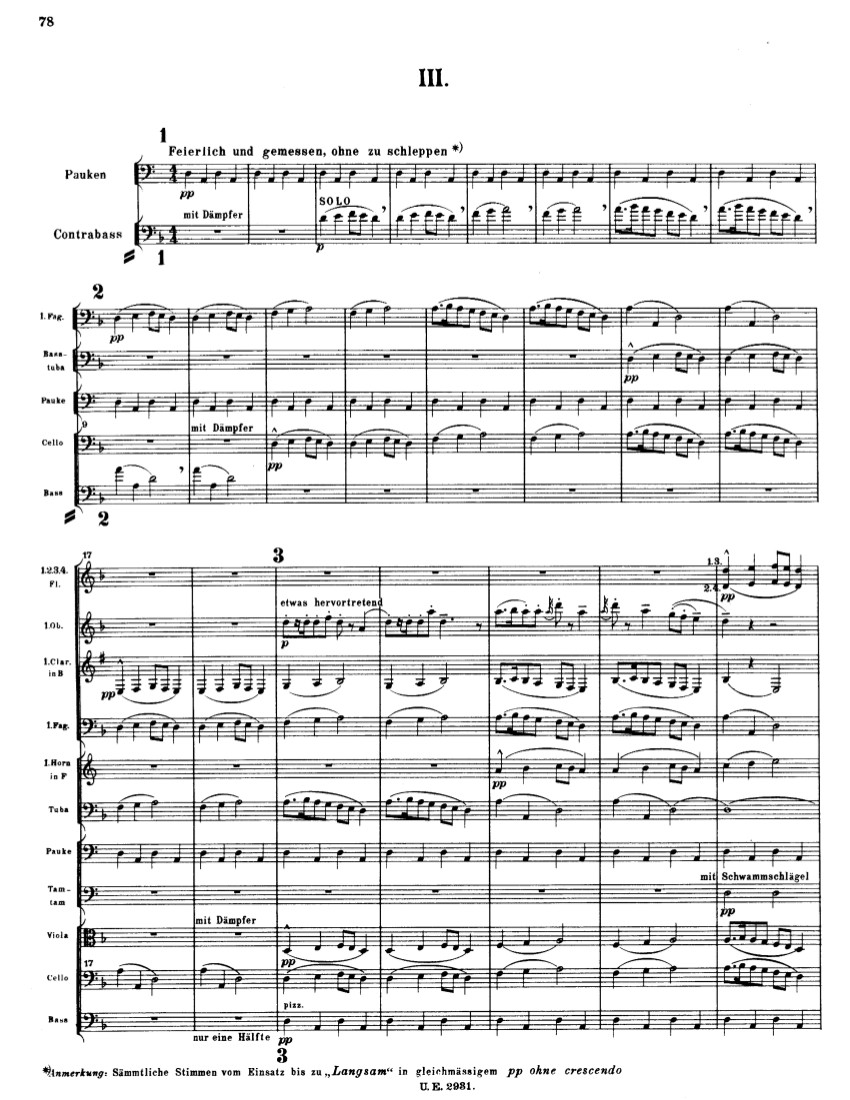 Mahler, Symphony No. 1 (1889-1899)
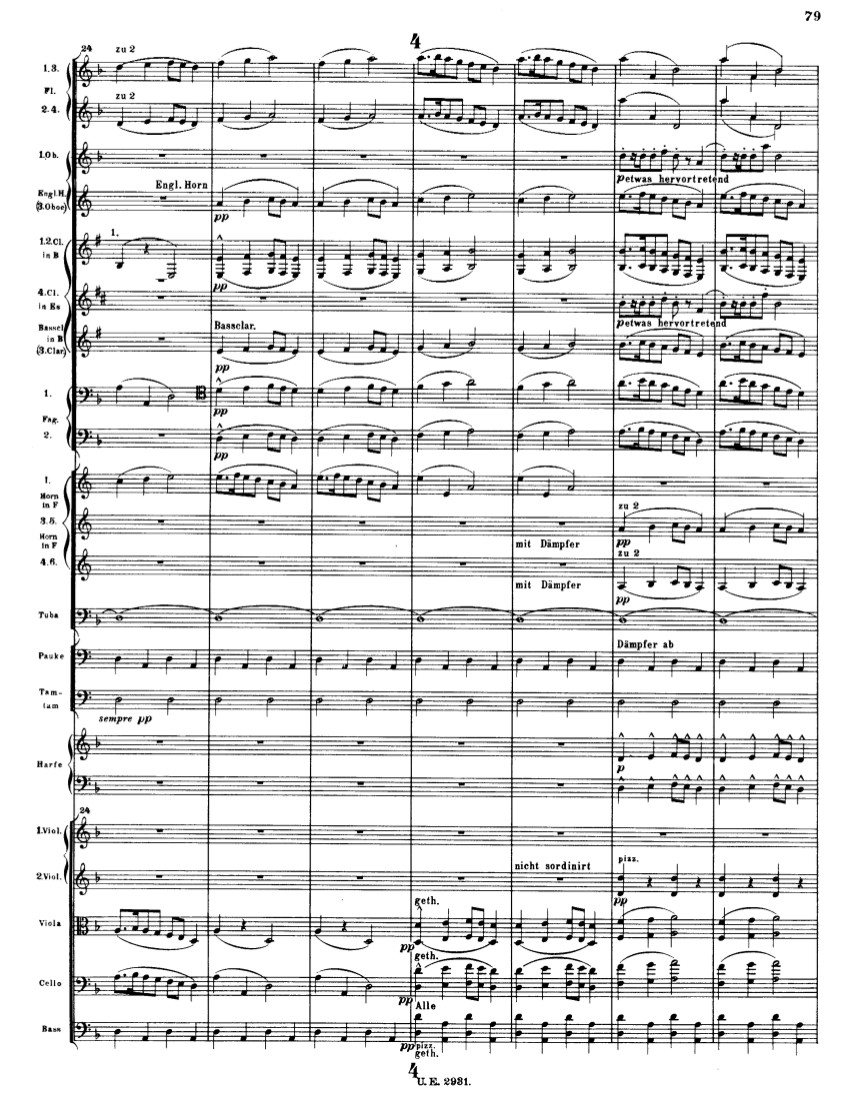 Mahler, Symphony No. 1 (1889-1899)
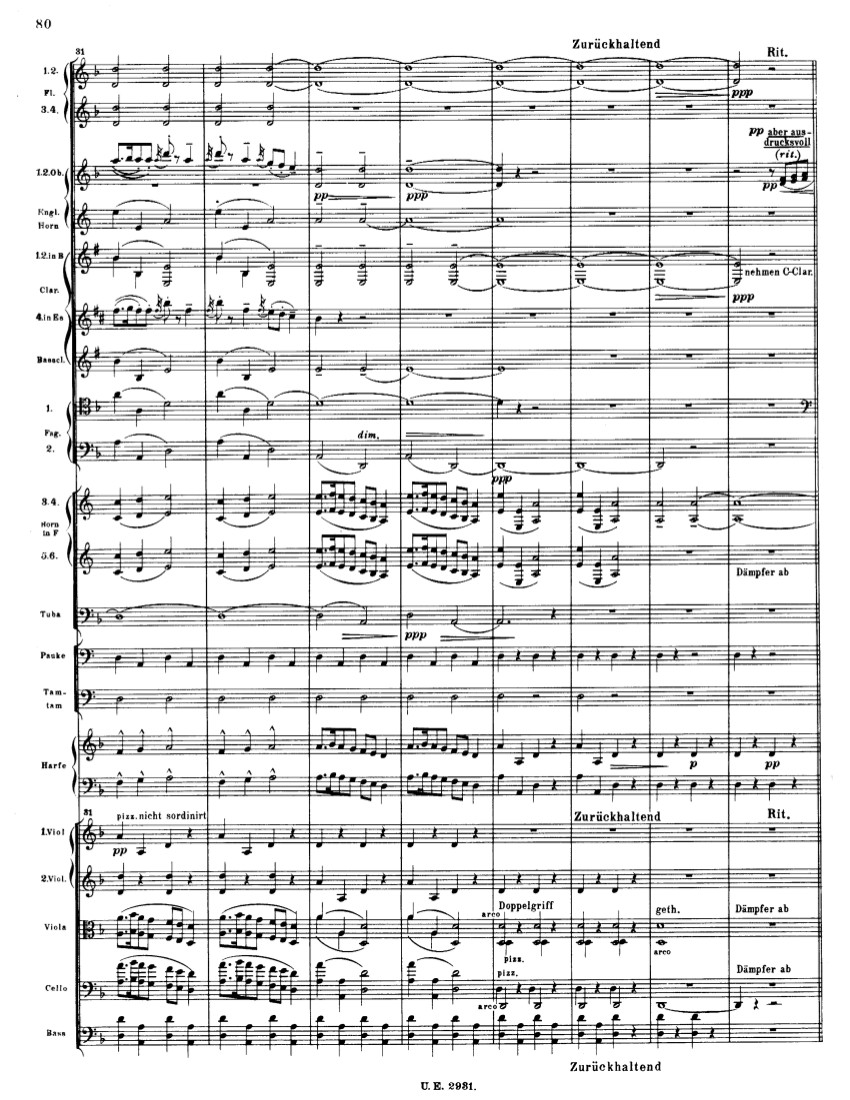 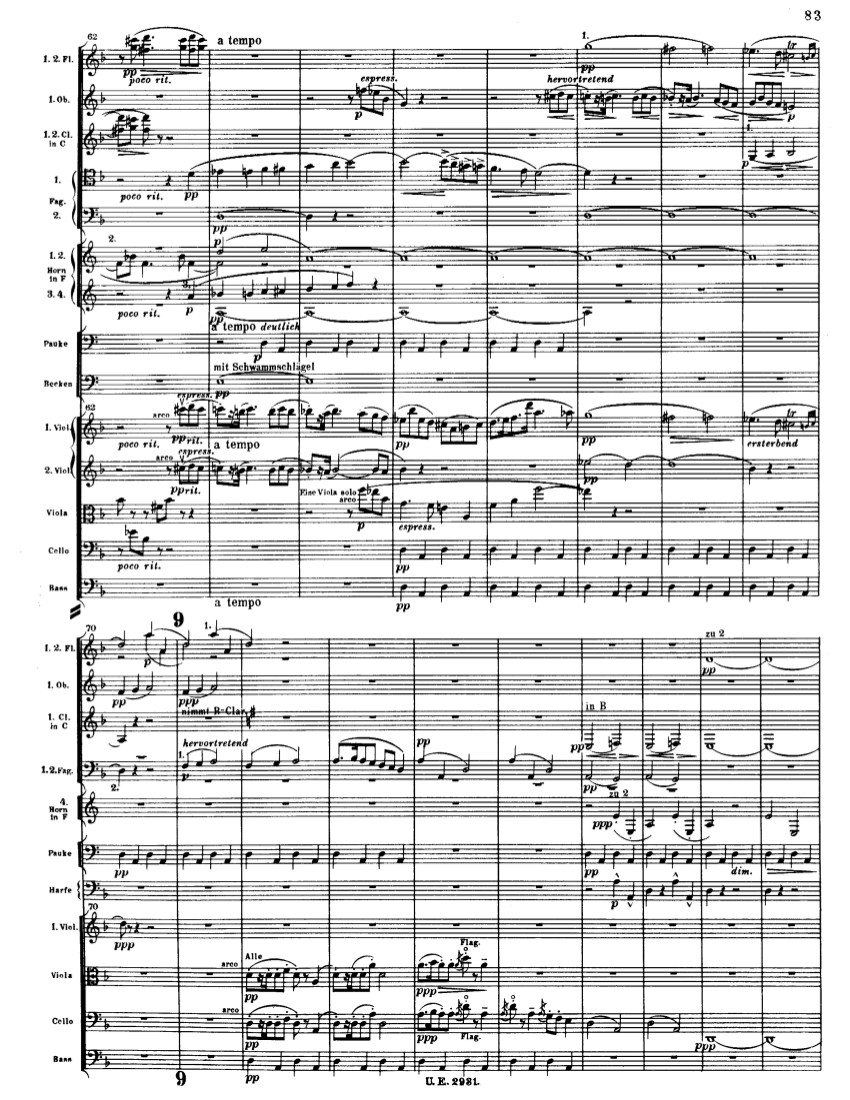 Mahler, Symphony No. 1, third movement
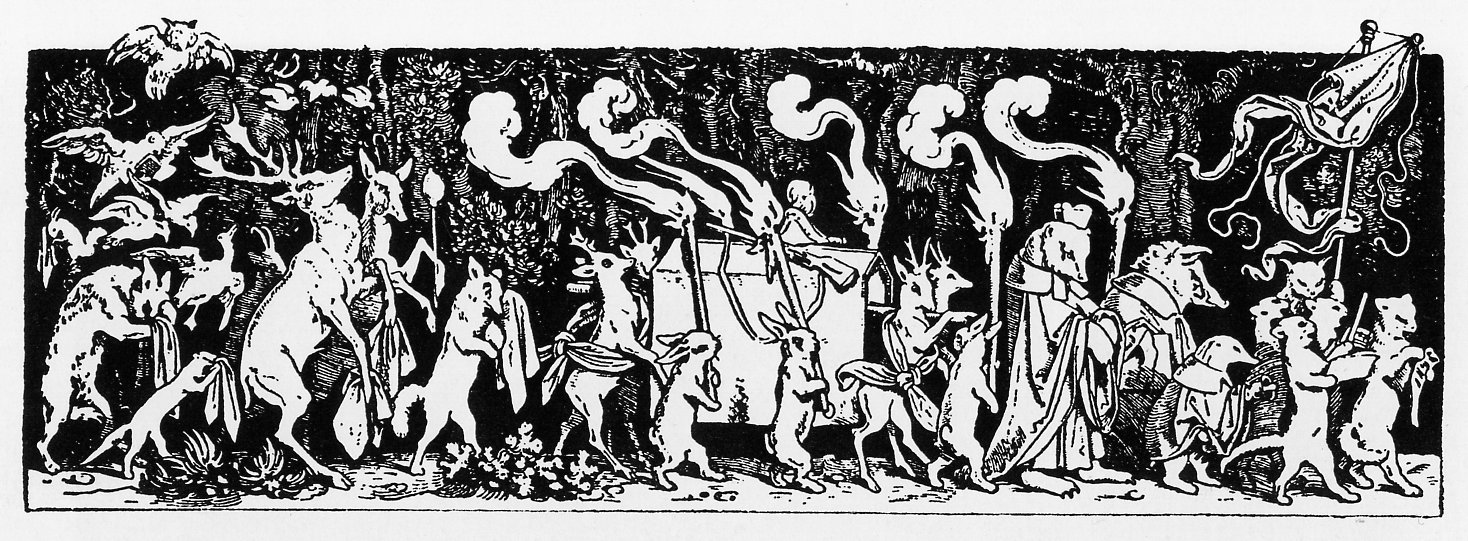 Jacques Callot ([17th c. French engraver])
Moritz von Schwind (woodcut, 1850), “The Huntsman’s Funeral Procession” 
(included in children’s books of the later 19th century)

(cf. E.T.A. Hoffmann, “Phantasiestücke in Callot’s Manier”)
Hypermonumentality: the aesthetic
of the colossal; the magnum opus
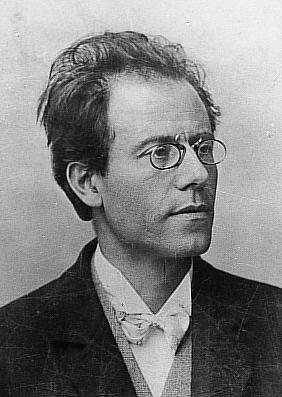 Explicit ultimacy of the symphonic project: the symphony exists to confront basic questions of existence at their extremes; no holds barred.

“A symphony is like the world: it must include everything.”

Thus: “philosophical” symphonies: ultimate struggles of life, death, and desperate quests for meaning—or its dizzying absence—in the modernizing world.

Hyper-earnestness: existential despair and ecstatic triumph, juxtaposed and often conflicting with or undercutting each other.

Merging/blending of vocal music into some symphonies: soloists (e.g., Lieder) or chorus.

Inclusions of moods and styles previously thought as unfit for the “elevated” symphony: the ugly, the grotesque, the absurd, the banal, the empty, the culturally marginalized or rejected; “the whole truth” must be confronted.

Juxtaposed with passages of deeply felt longing and sentimentality—as if grieving for a world of now-lost meaning.
Hypermonumentality: the aesthetic
of the colossal; the magnum opus
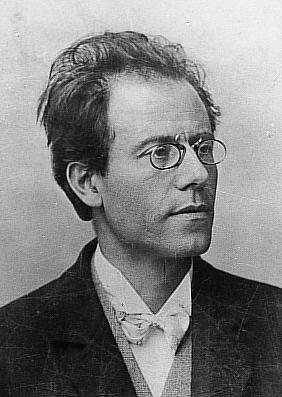 Explicit ultimacy of the symphonic project: the symphony exists to confront basic questions of existence at their extremes; no holds barred.

“A symphony is like the world: it must include everything.”

Thus: “philosophical” symphonies: ultimate struggles of life, death, and desperate quests for meaning—or its dizzying absence—in the modernizing world.

Hyper-earnestness: existential despair and ecstatic triumph, juxtaposed and often conflicting with or undercutting each other.

Merging/blending of vocal music into some symphonies: soloists (e.g., Lieder) or chorus.

Inclusions of moods and styles previously thought as unfit for the “elevated” symphony: the ugly, the grotesque, the absurd, the banal, the empty, the culturally marginalized or rejected; “the whole truth” must be confronted.

Juxtaposed with passages of deeply felt longing and sentimentality—as if grieving for a world of now-lost meaning.
Symphony No. 1, finale, secondary theme
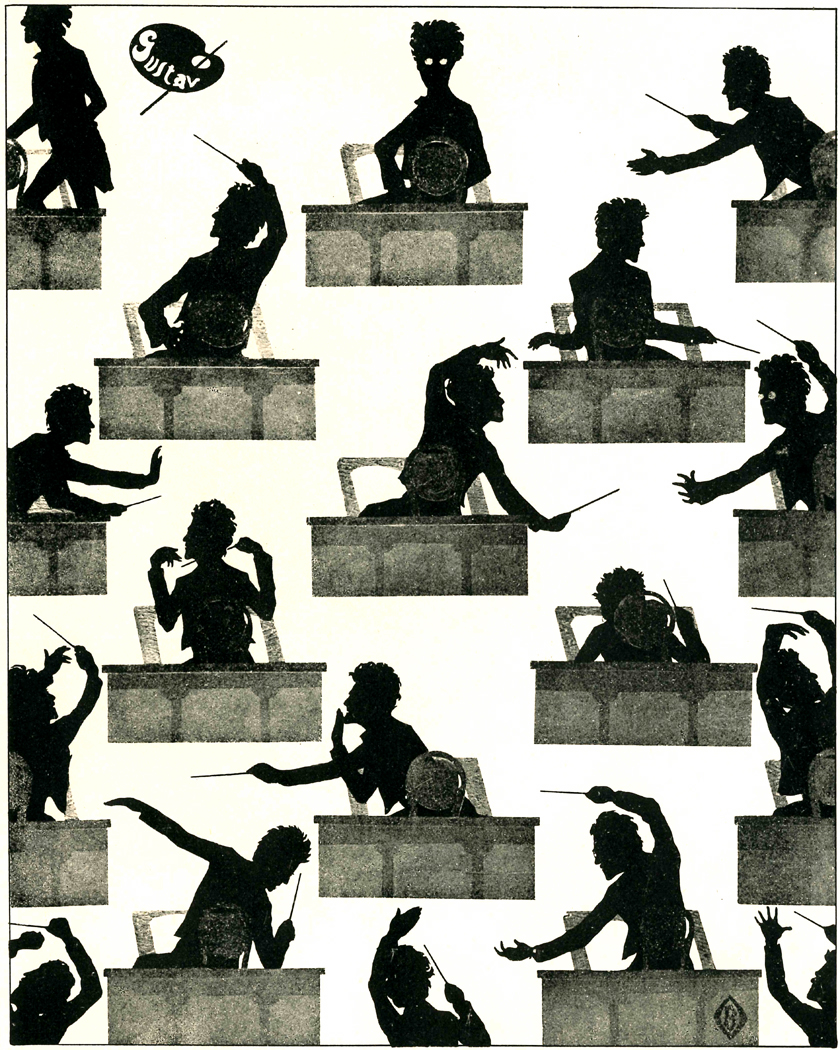 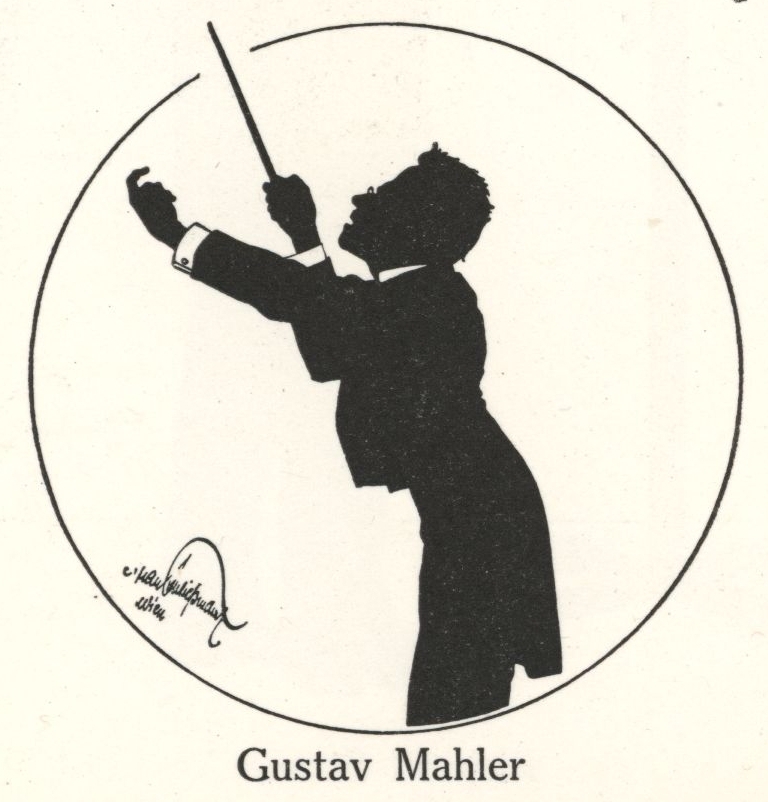 Mahler: Conducting Positions
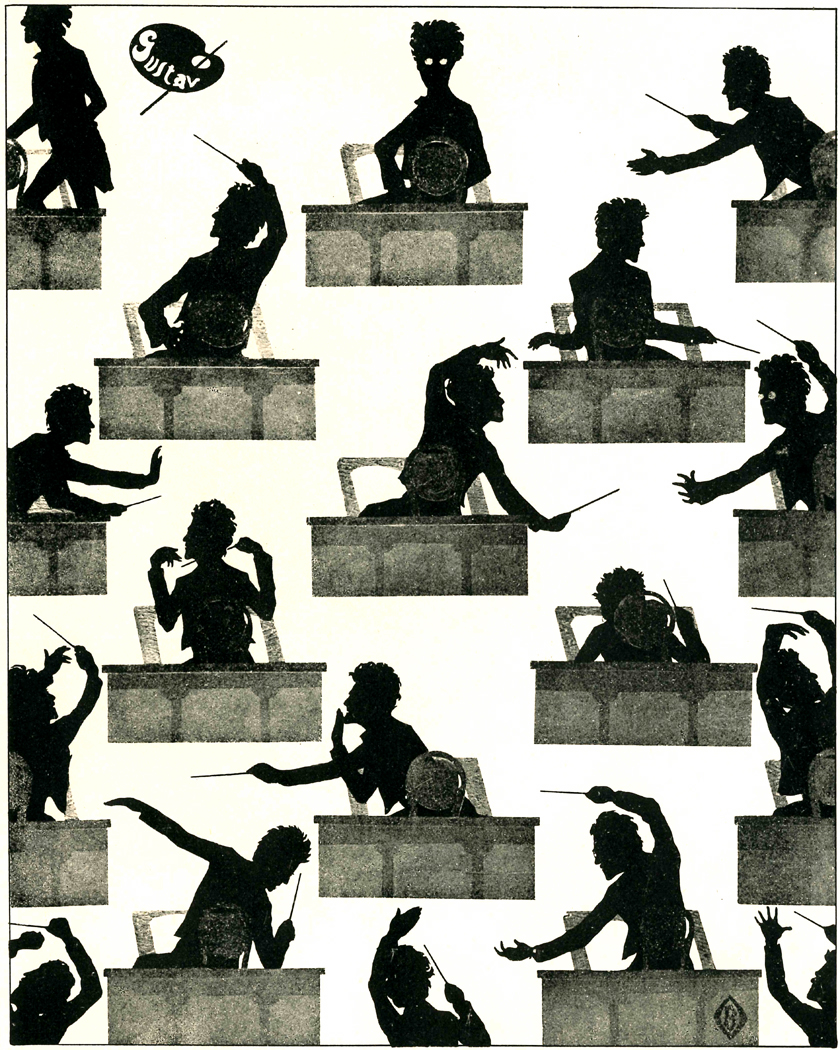 1880-83: Linz, Laibach (Ljubljana [Slovenia])

1883: Olmütz (Olomouc, [Moravia])

1883-85: Kassel

1885-86: Prague

1886-88: Leipzig

1888-91: Budapest

1891-97: Hamburg

1897-1908: Vienna

1908-11: New York
Mahler: Conducting Positions
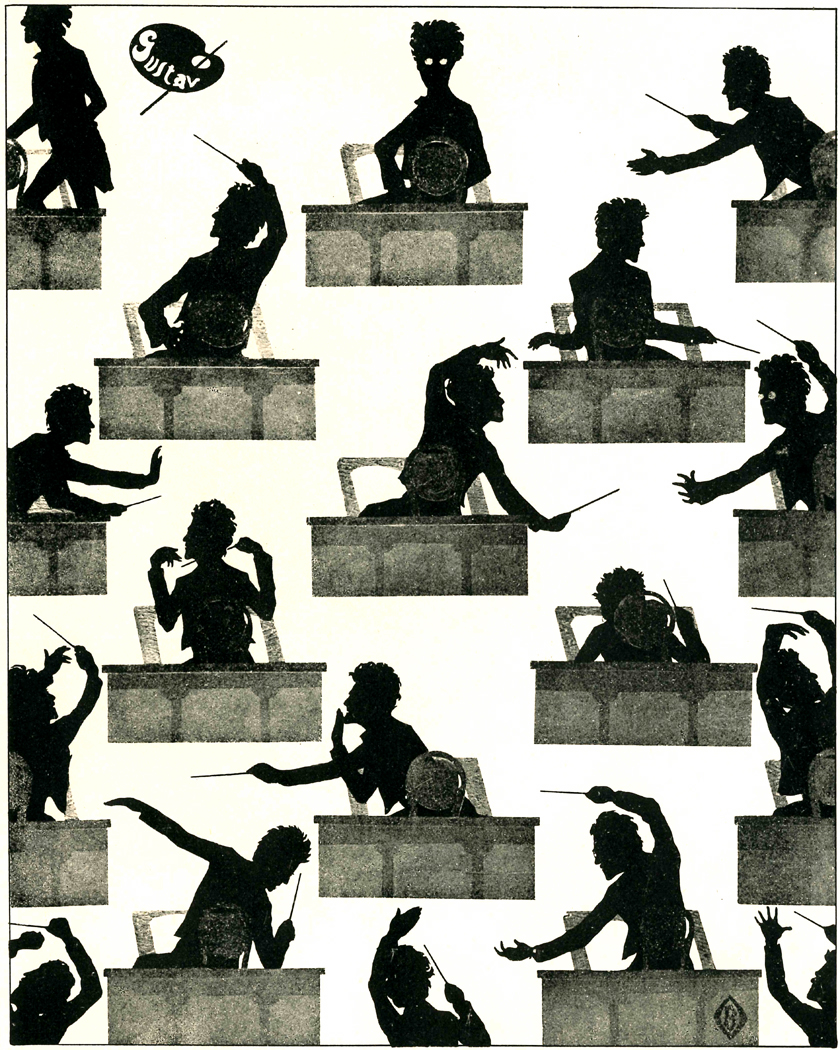 1880-83: Linz, Laibach (Ljubljana [Slovenia])

1883: Olmütz (Olomouc, [Moravia])

1883-85: Kassel

1885-86: Prague

1886-88: Leipzig

1888-91: Budapest

1891-97: Hamburg

1897-1908: Vienna

1908-11: New York
Vienna, 1890s
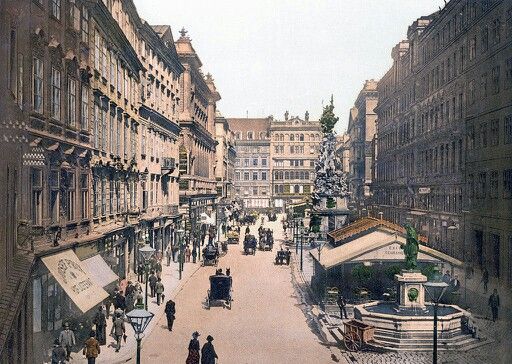 Vienna, 1890s
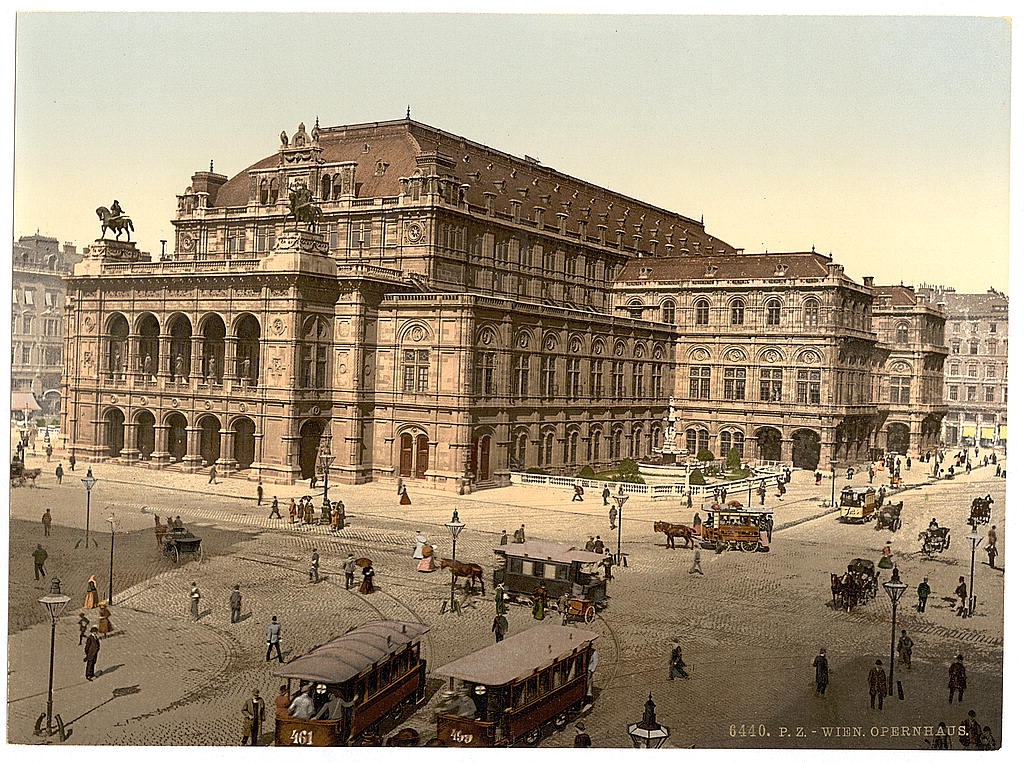 Vienna, 1890s
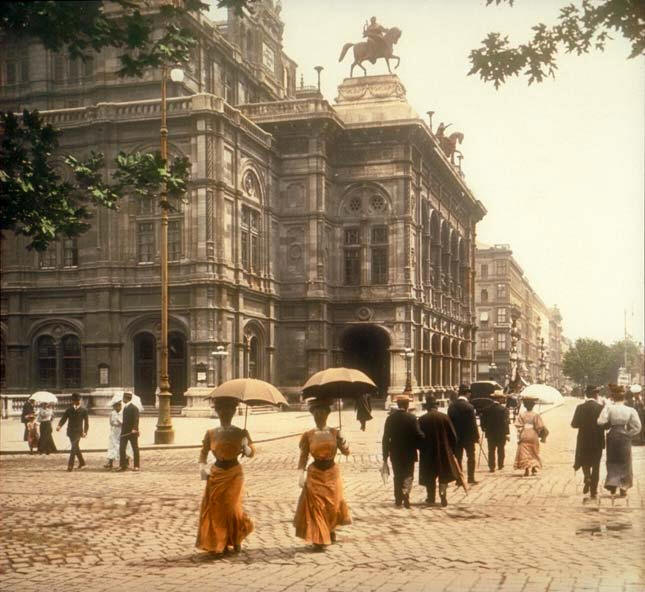 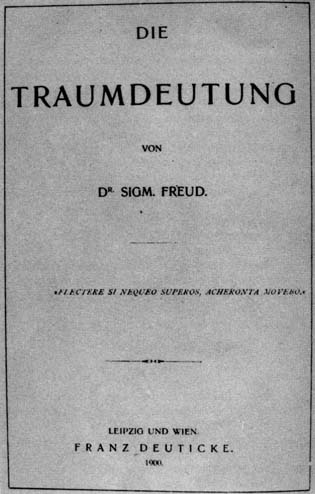 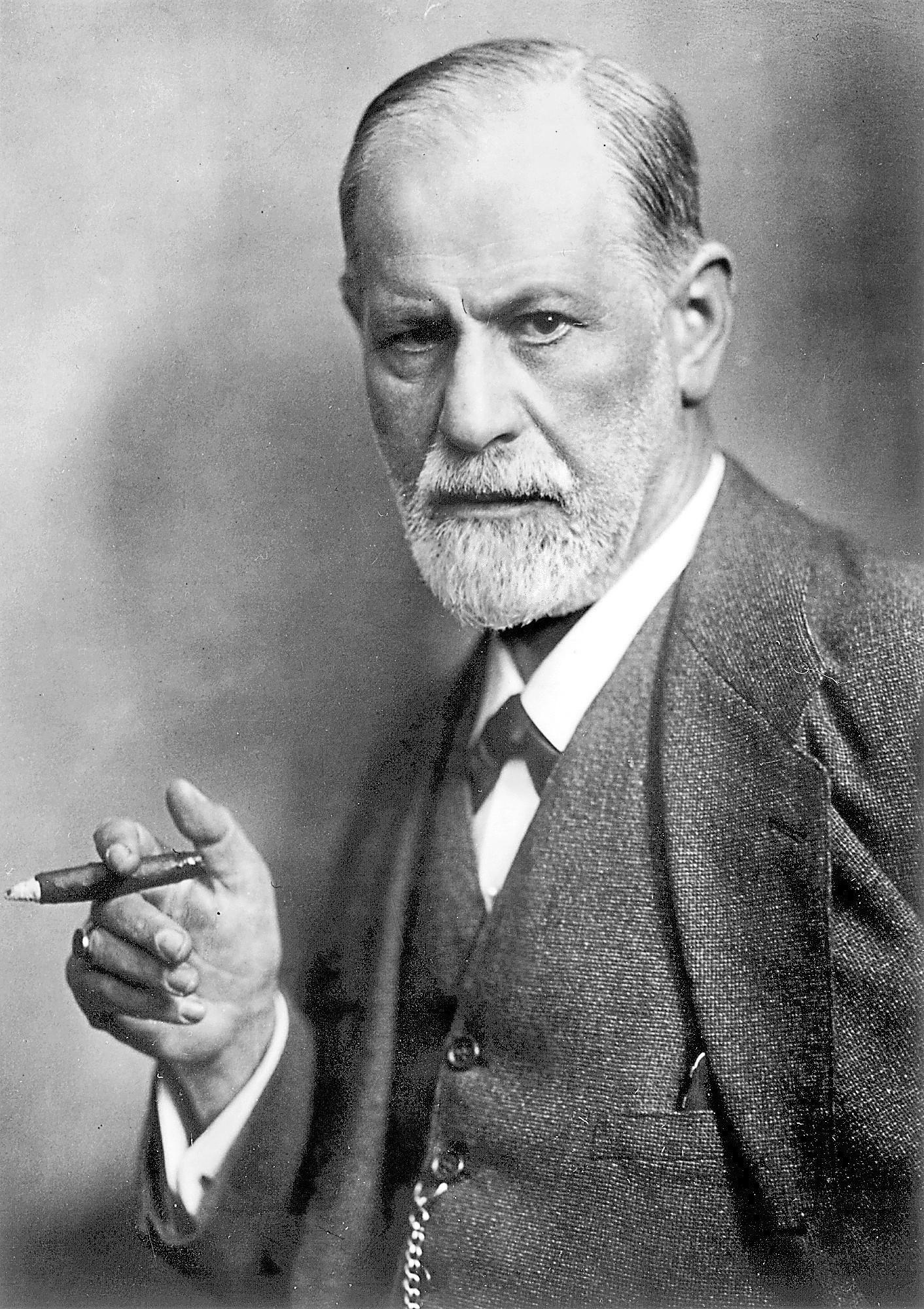 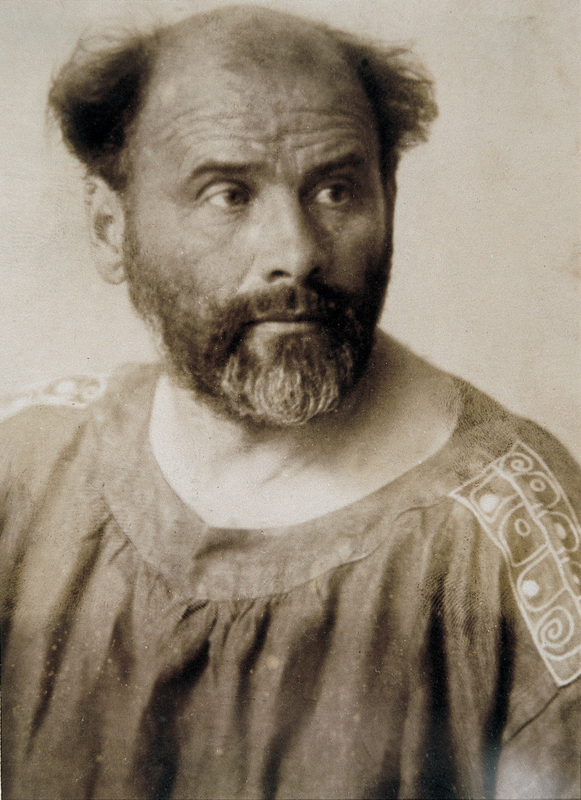 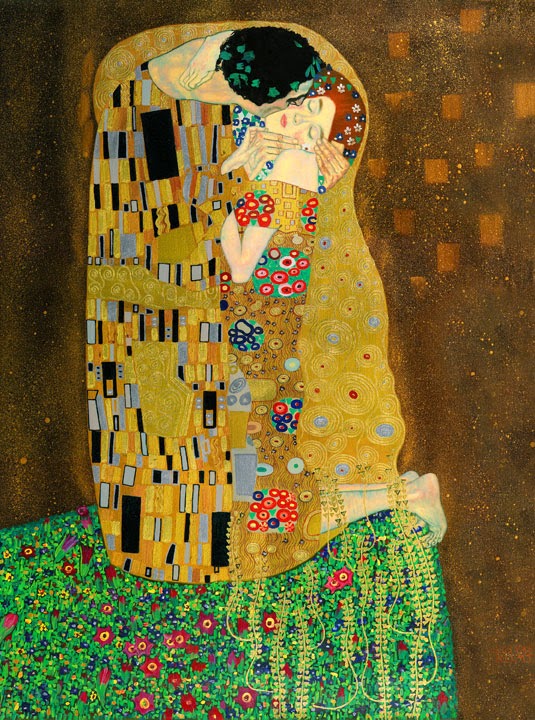 Gustav Klimt                                                                 “The Kiss” (1907-08)
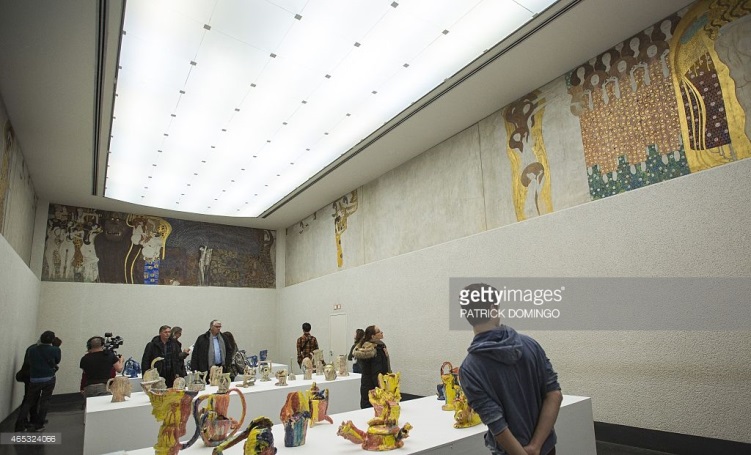 Gustav Klimt, Beethoven Frieze
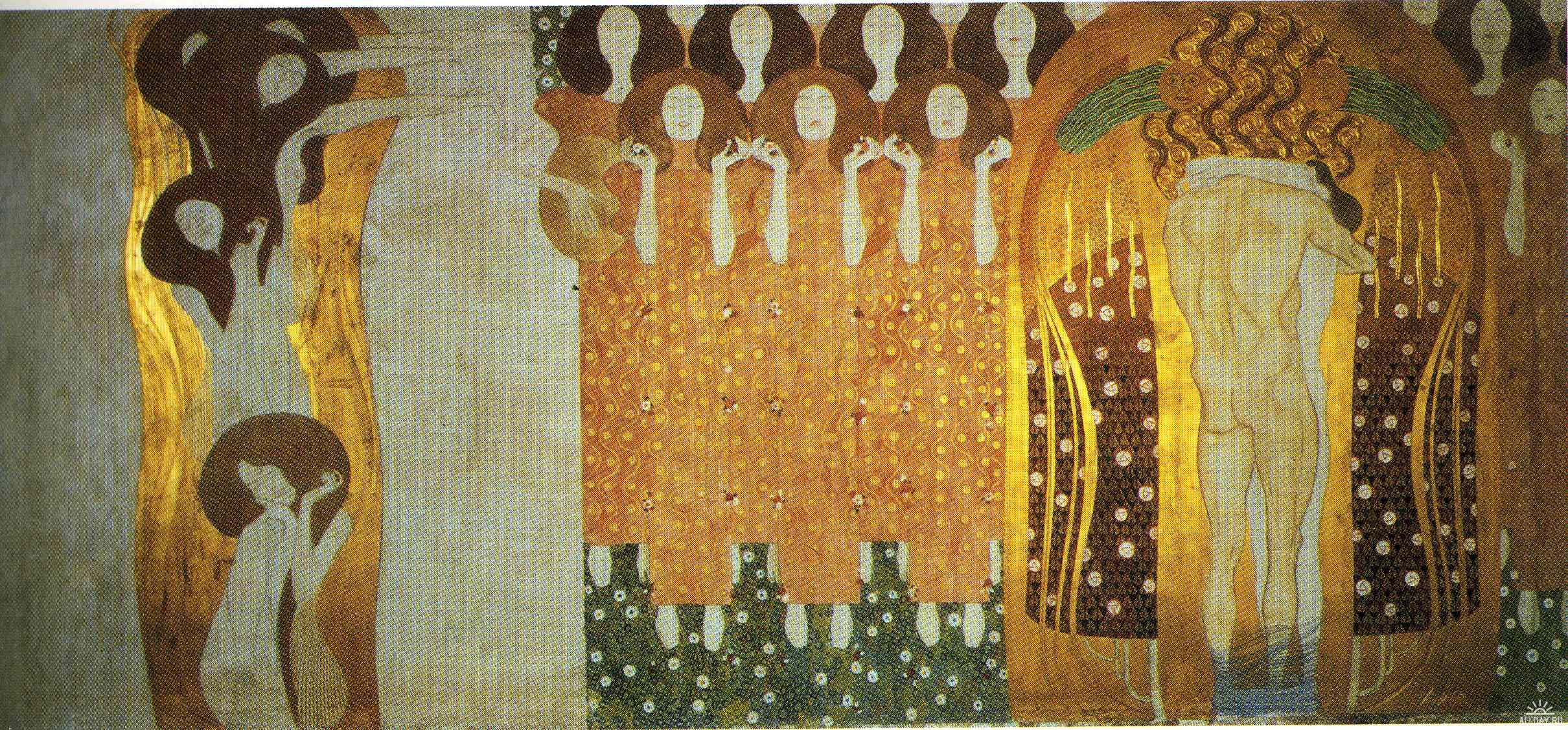 Gustav Klimt, Beethoven Frieze
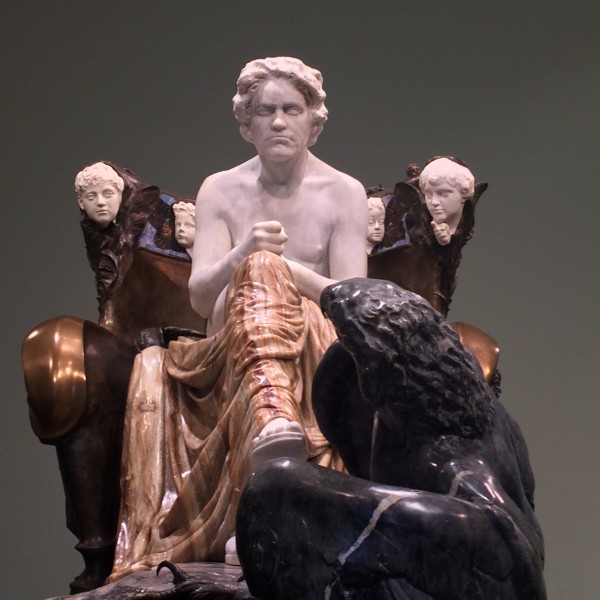 Max Klinger, Beethoven Monument. Displayed at the Vienna Secession Exhibition, 1902
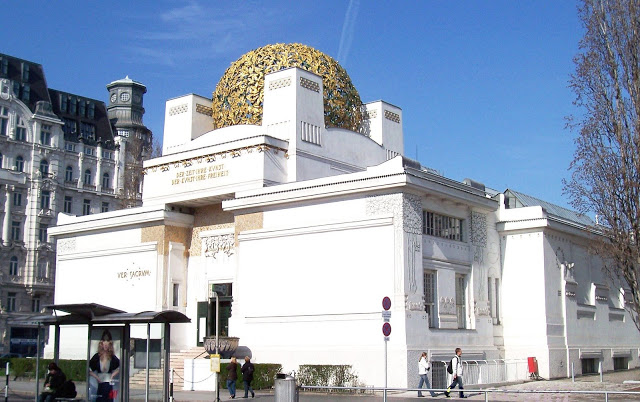 The Vienna Secession Building (1897)
"To every age its art, to every art its freedom"
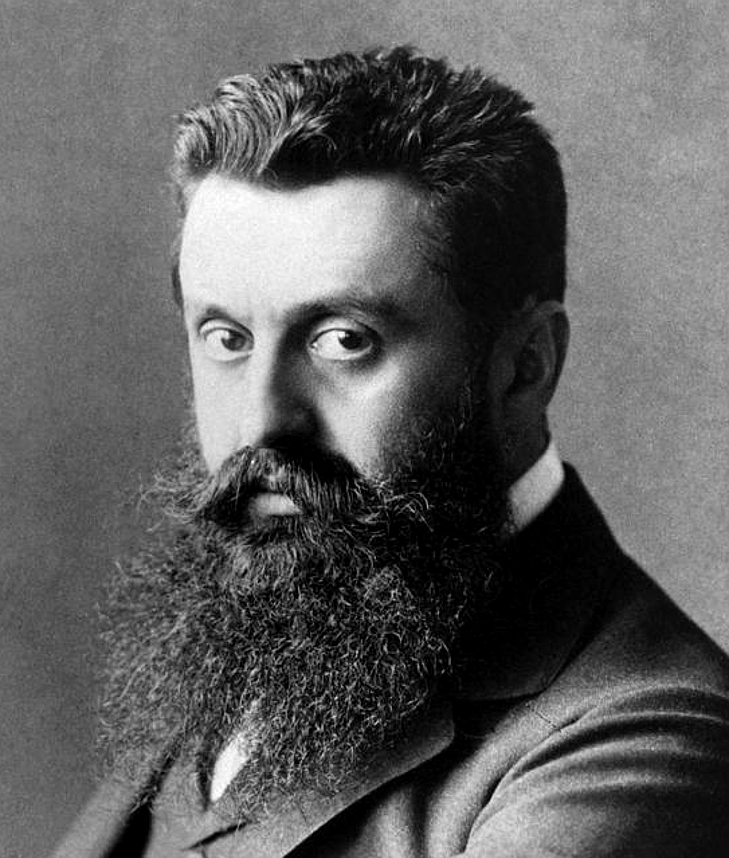 Theodor Herzl
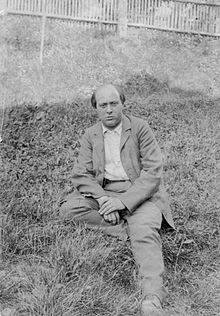 Arnold Schoenberg, 1903
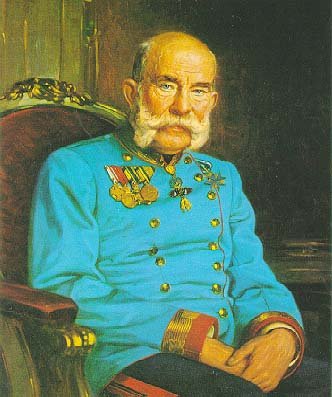 Hapsburg Emperor Franz-Josef
(reigned 1848-1916)
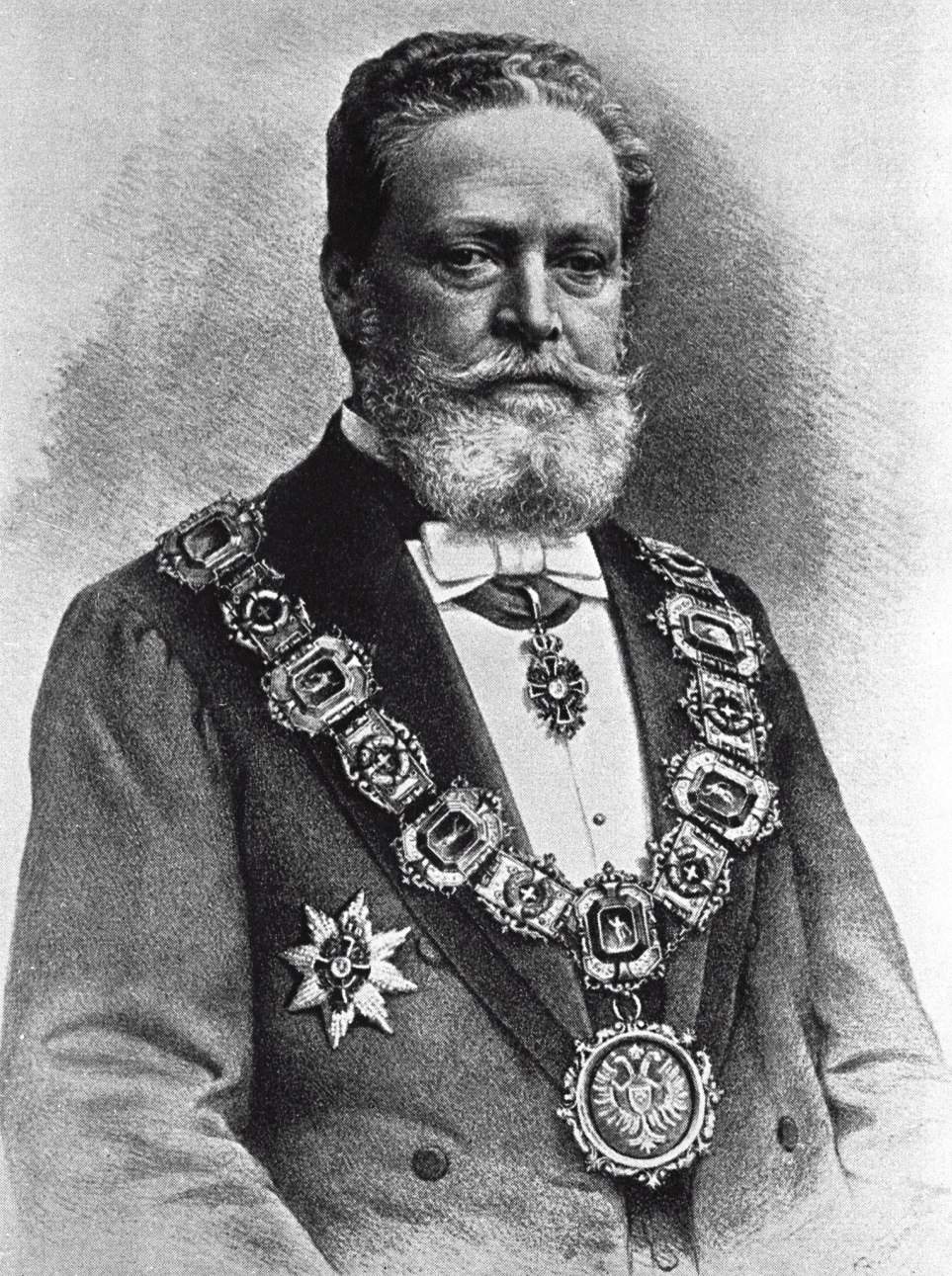 Karl Lueger (Mayor of Vienna, 1897-1910)
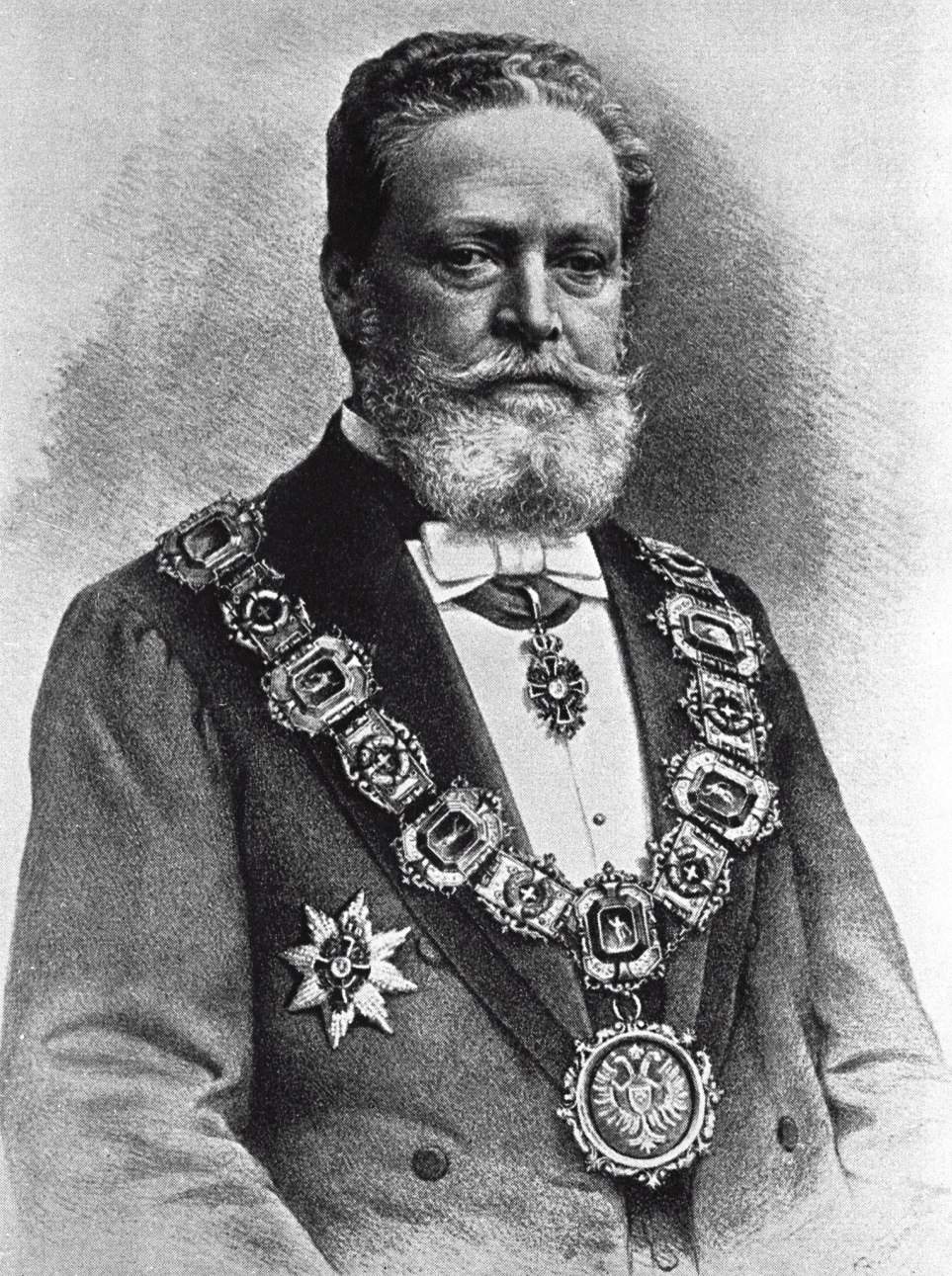 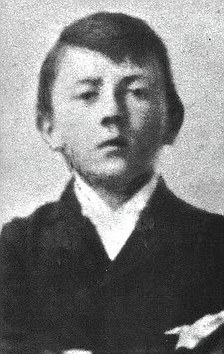 Karl Lueger (Mayor of Vienna, 1897-1910)
Mahler: Conducting Positions
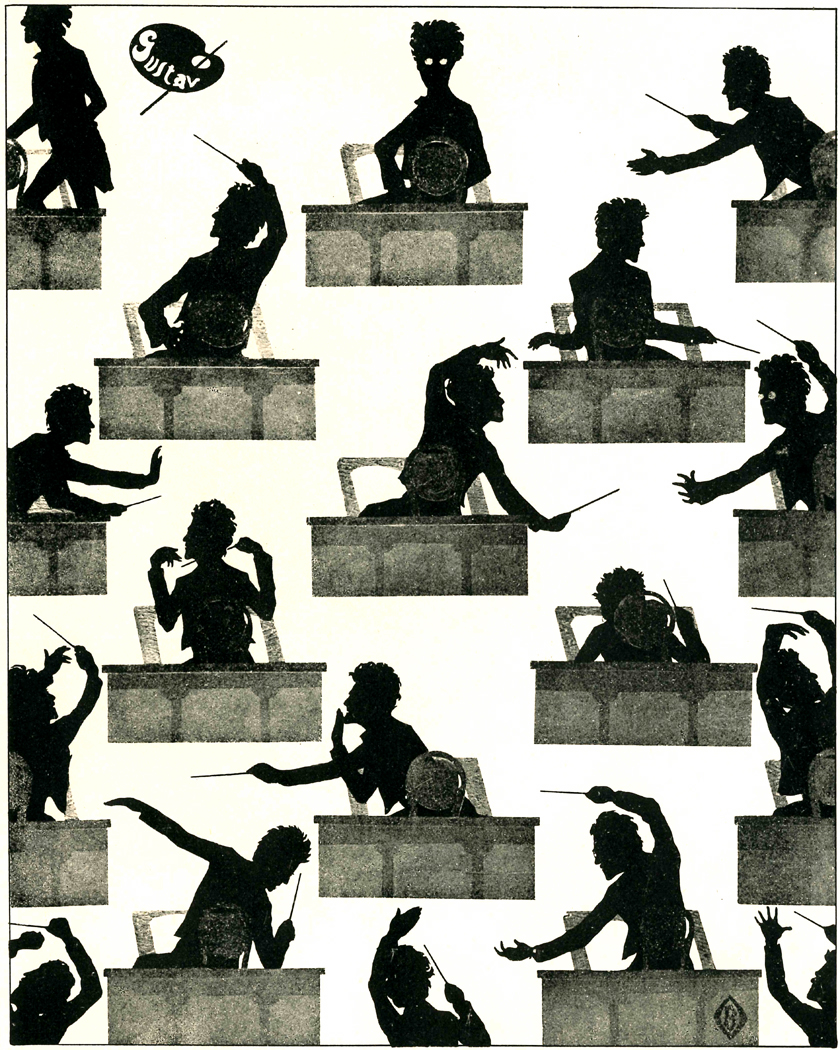 1880-83: Linz, Laibach (Ljubljana [Slovenia])

1883: Olmütz (Olomouc, [Moravia])

1883-85: Kassel

1885-86: Prague

1886-88: Leipzig

1888-91: Budapest

1891-97: Hamburg

1897-1908: Vienna

1908-11: New York
Years involving materials for the First Symphony